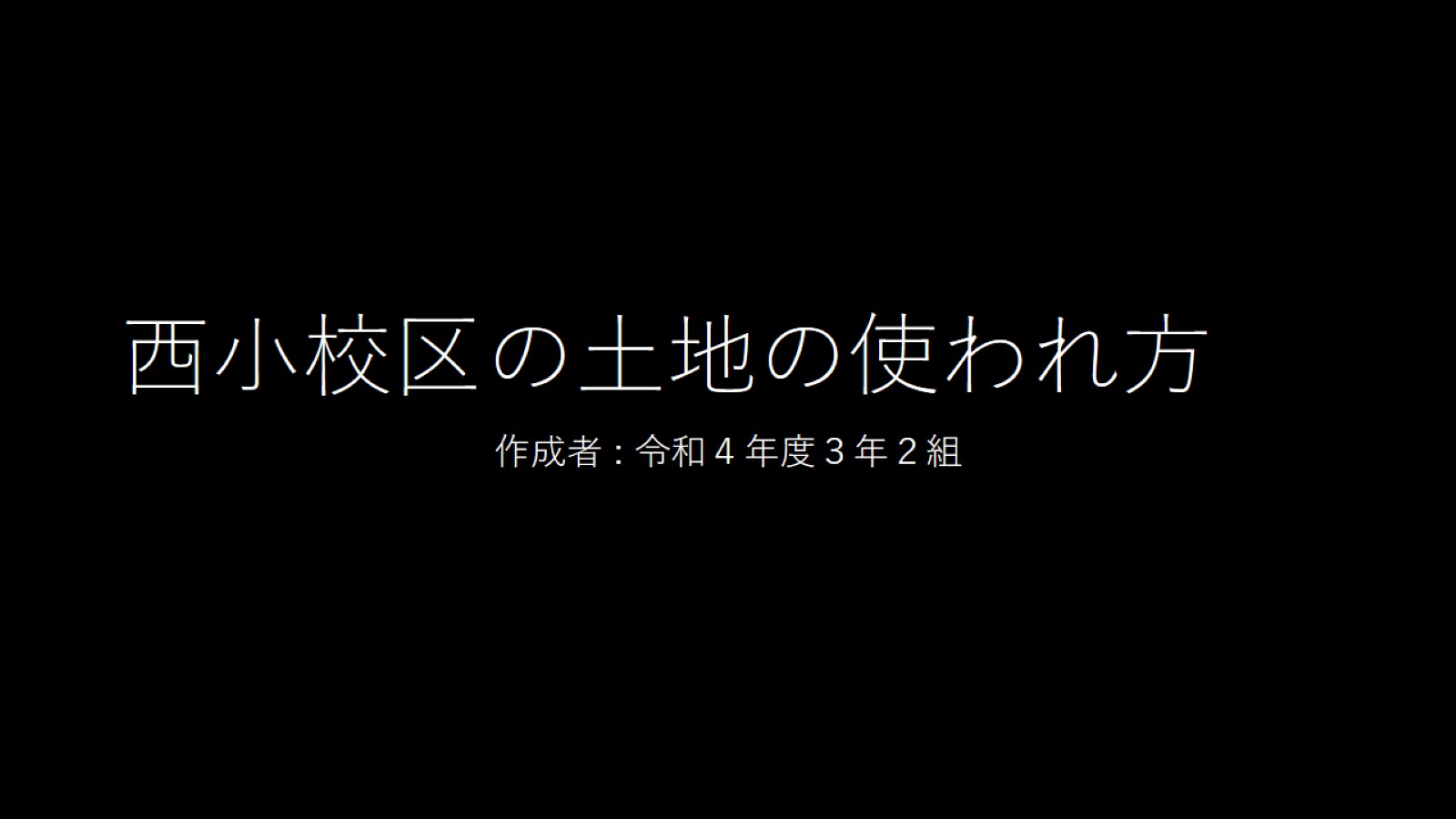 西小校区の土地の使われ方
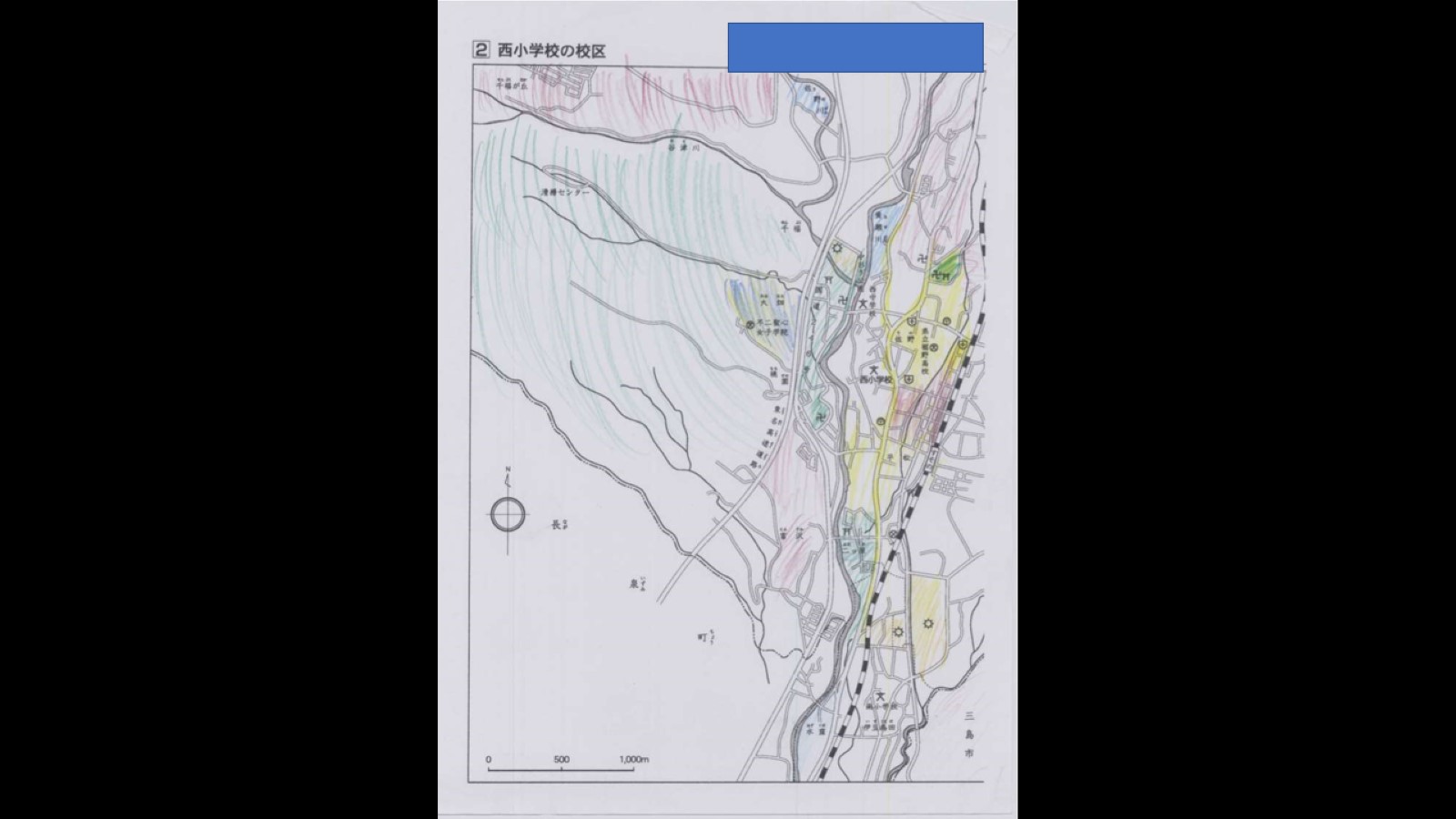 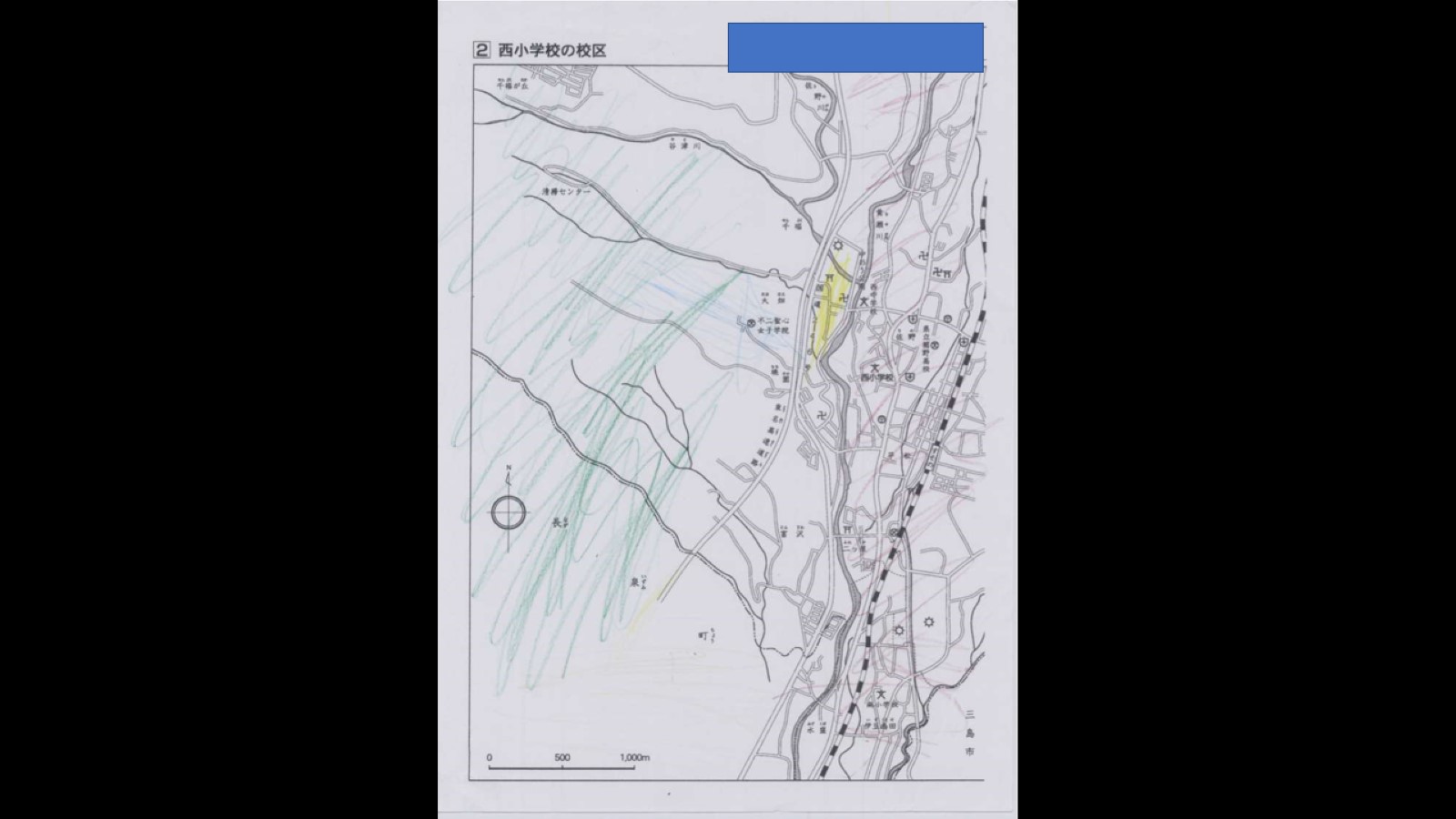 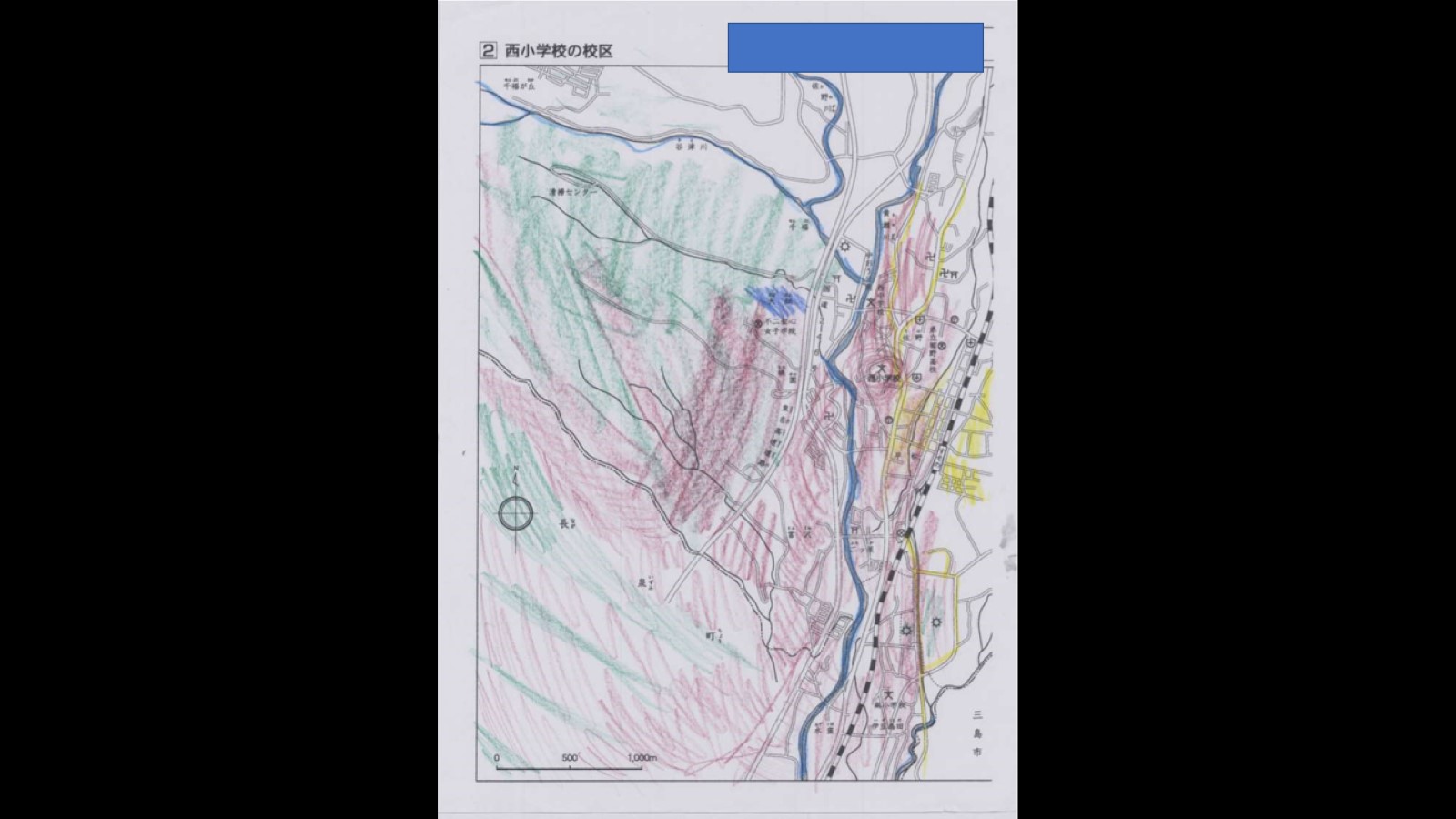 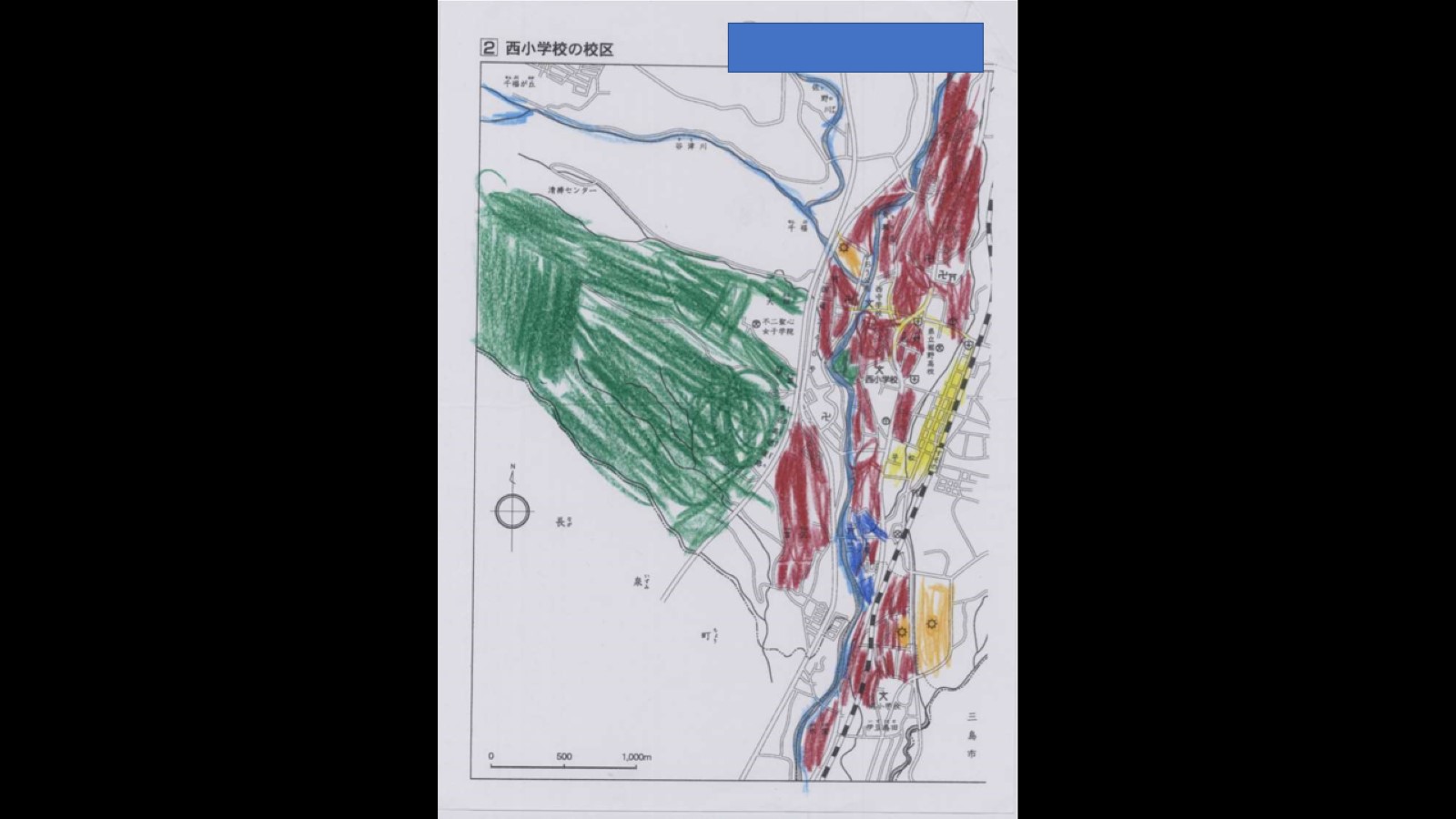 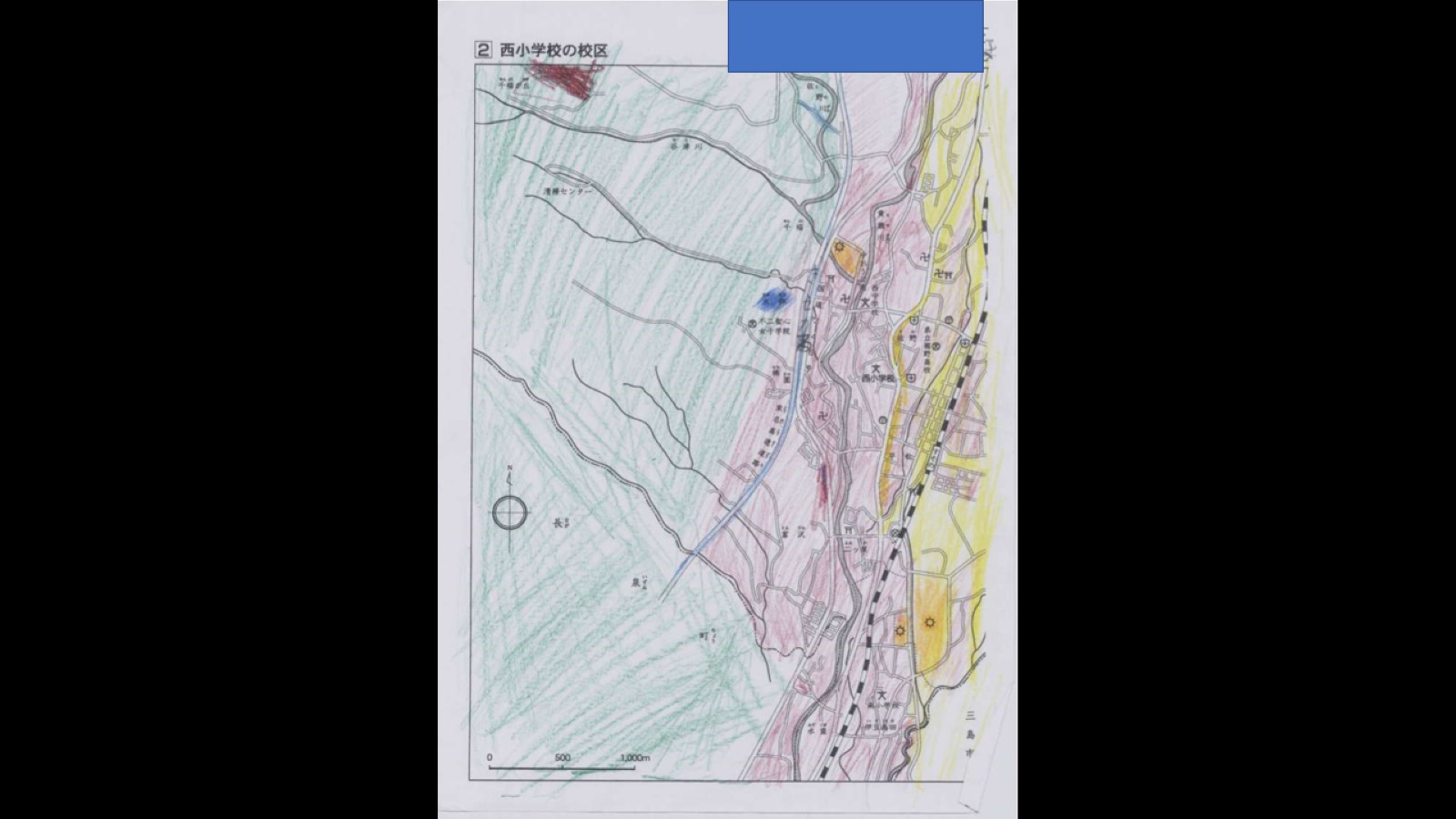 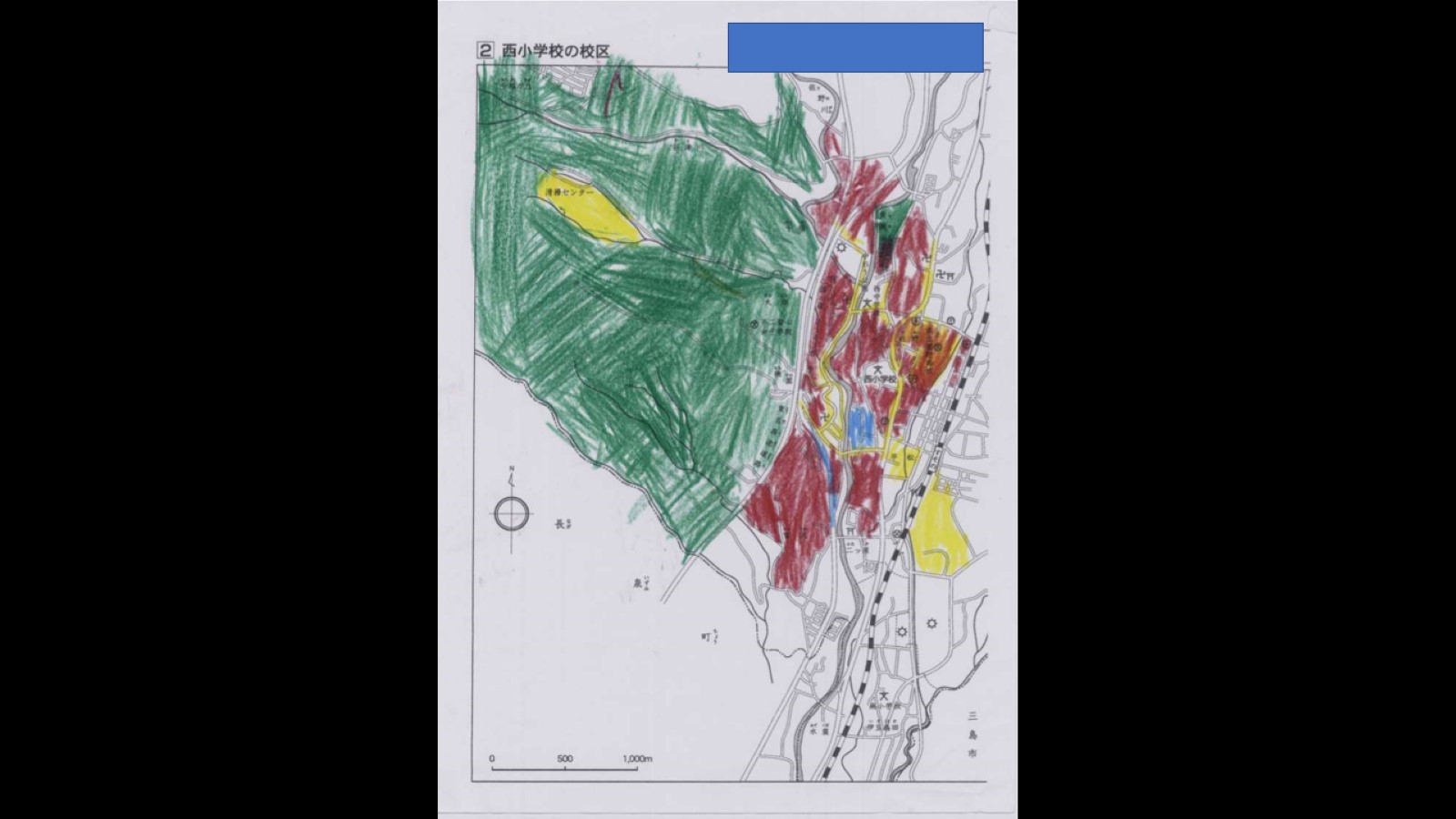 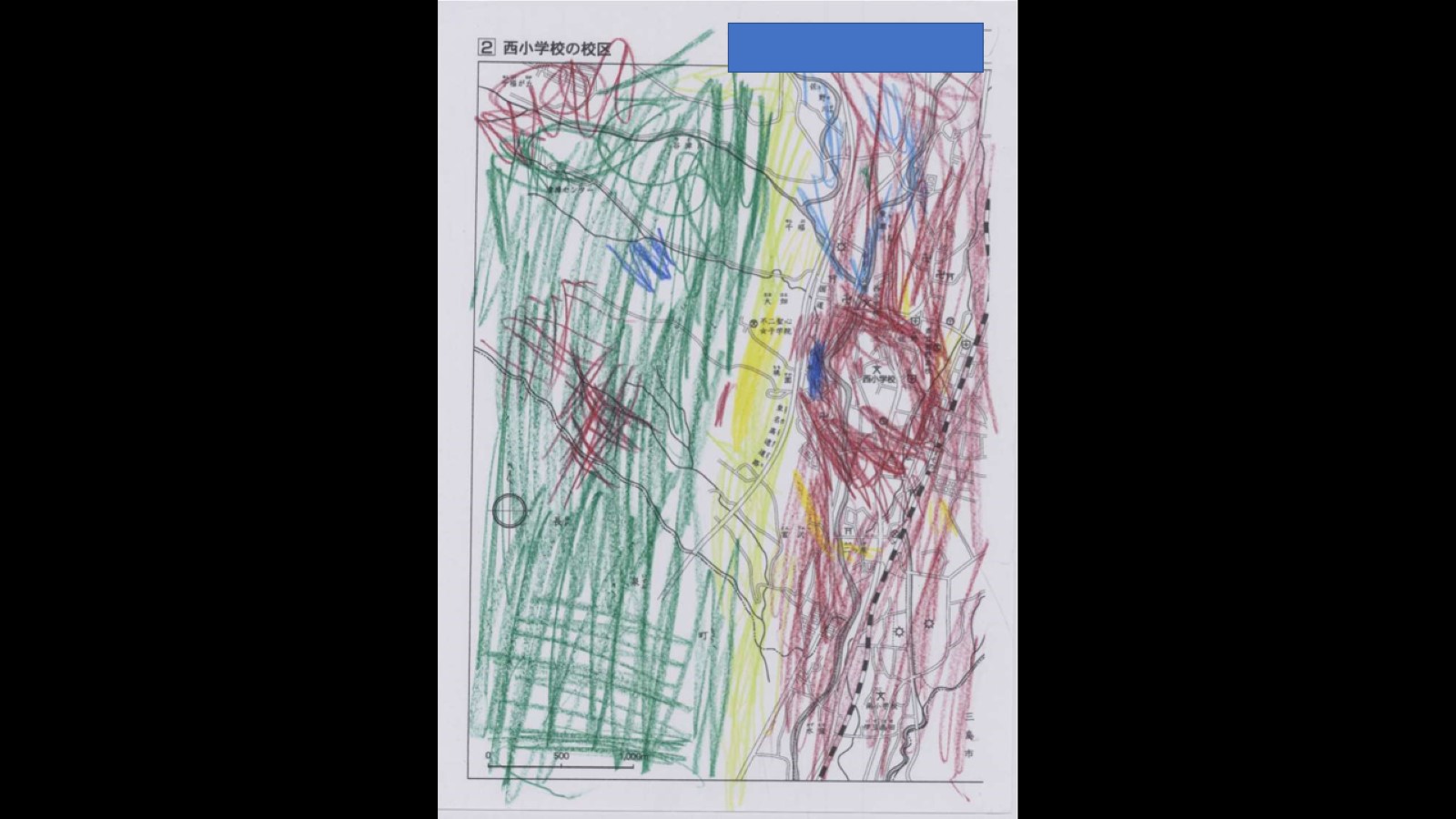 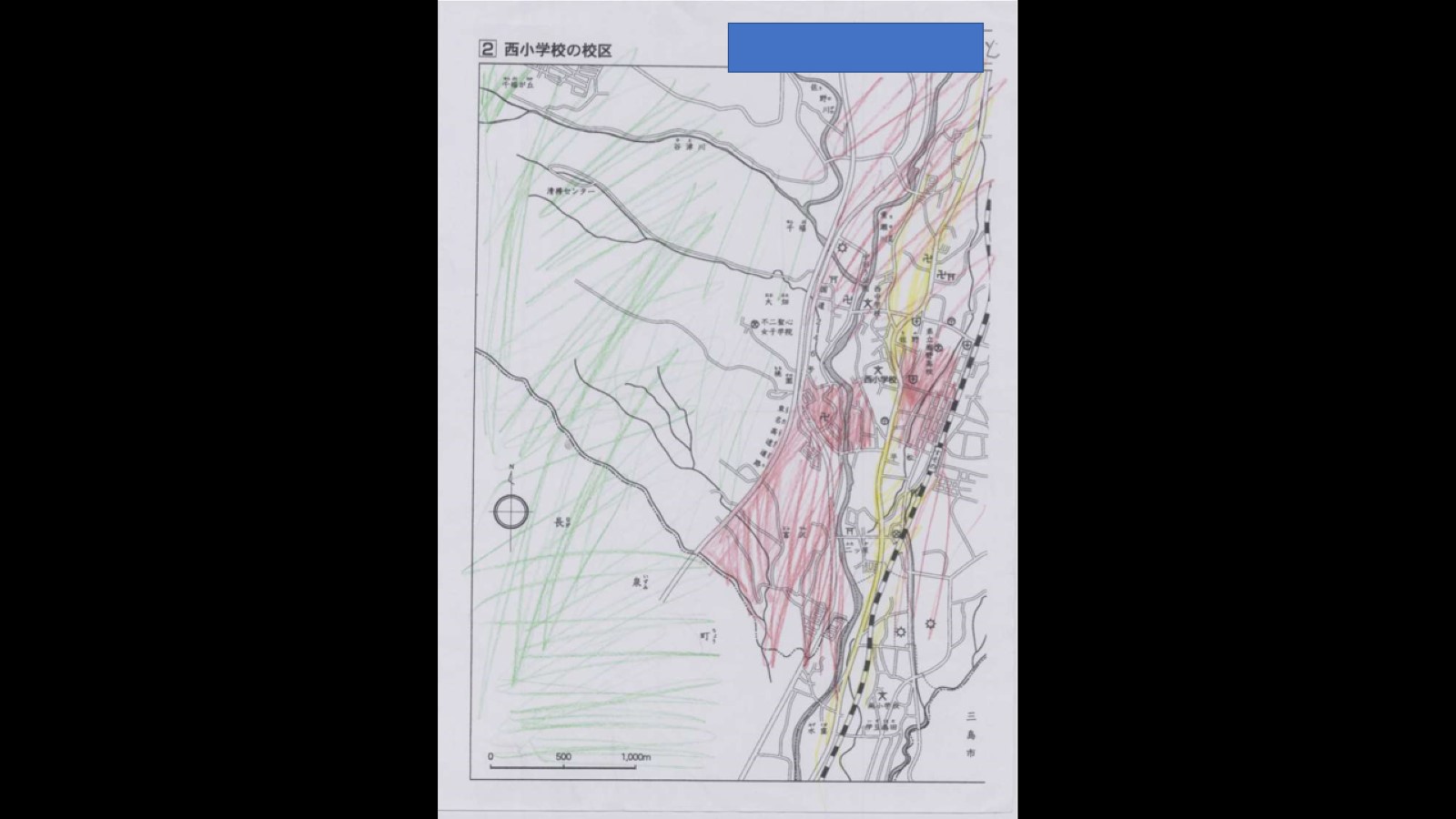 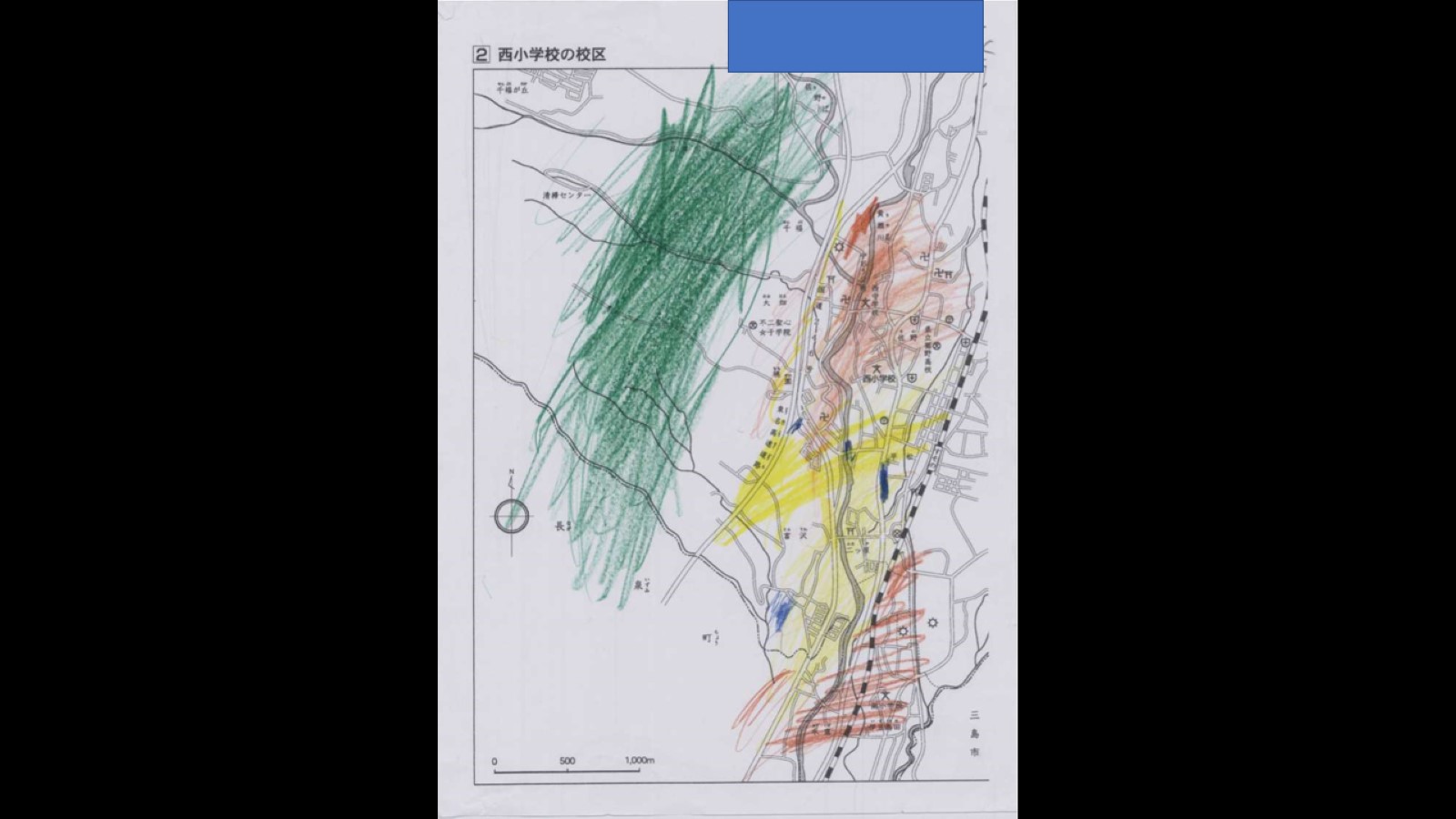 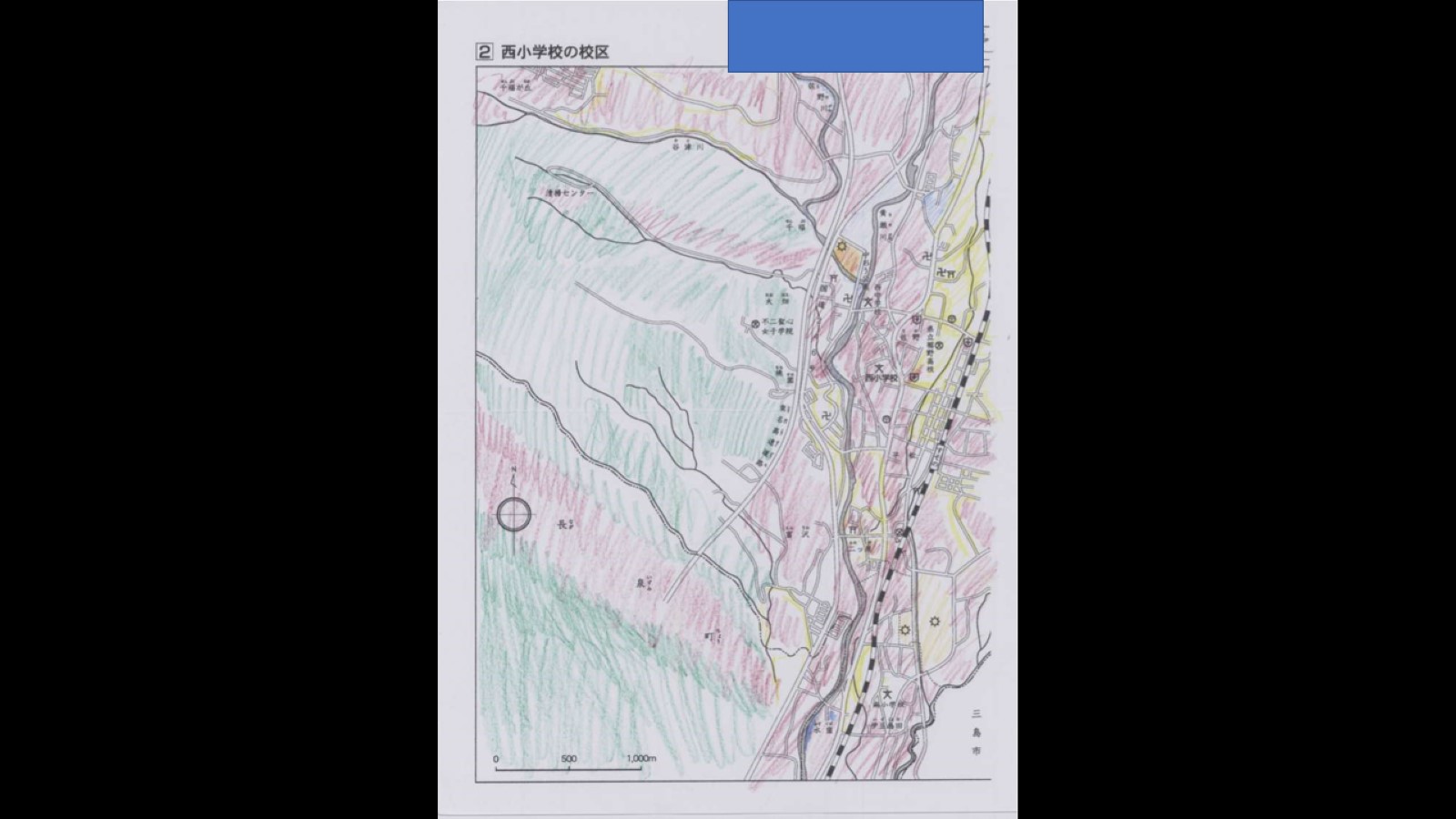 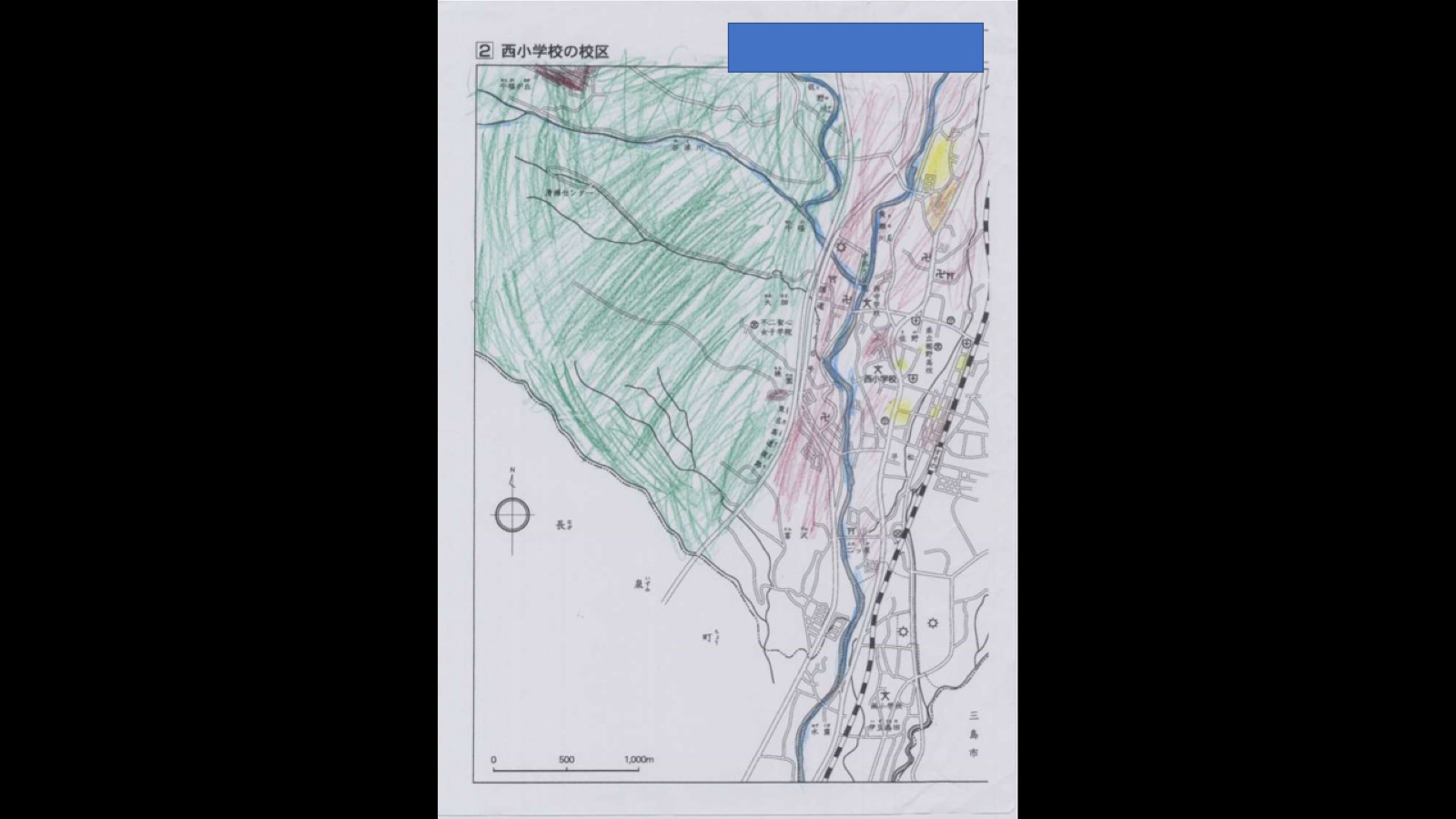 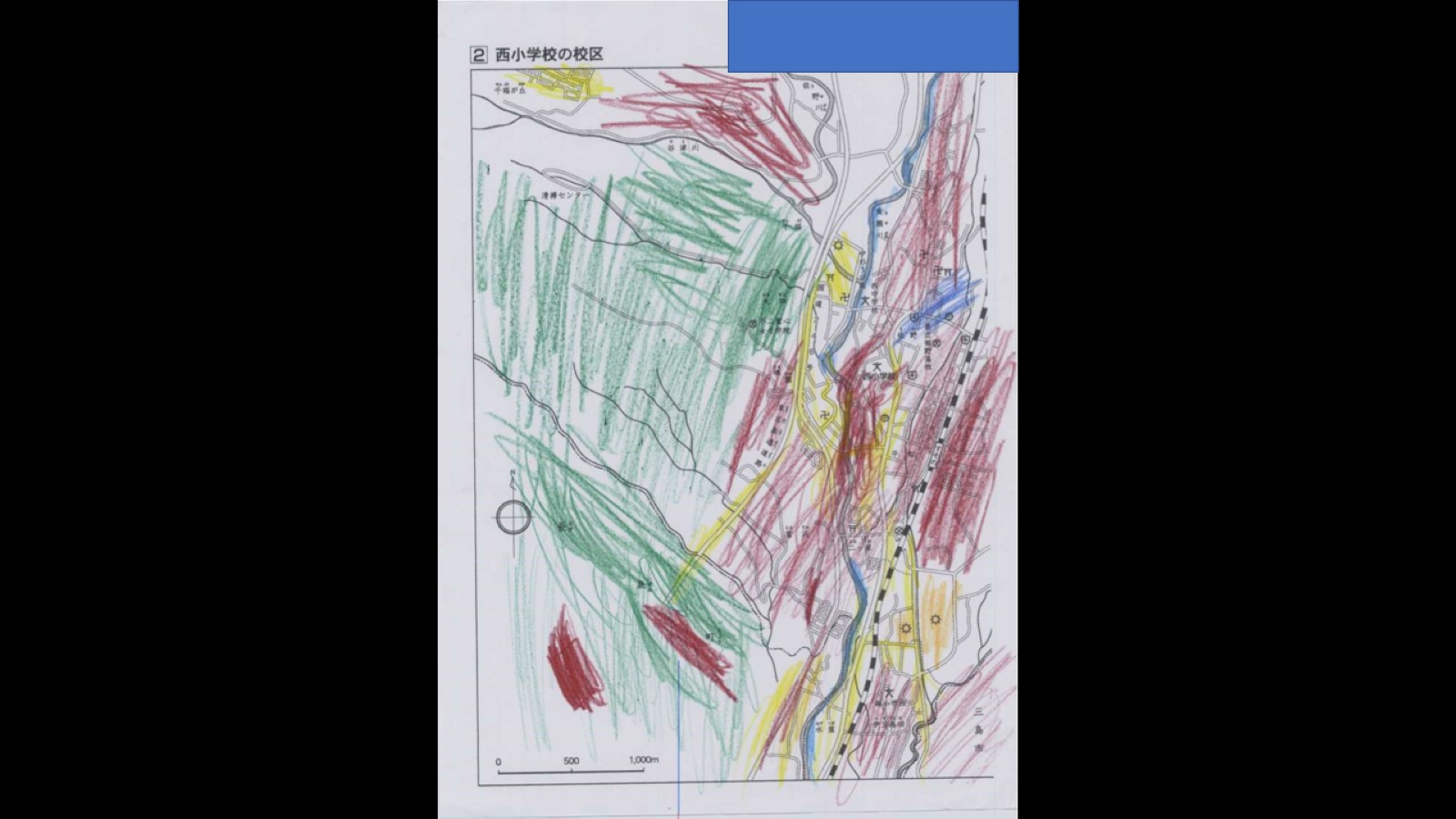 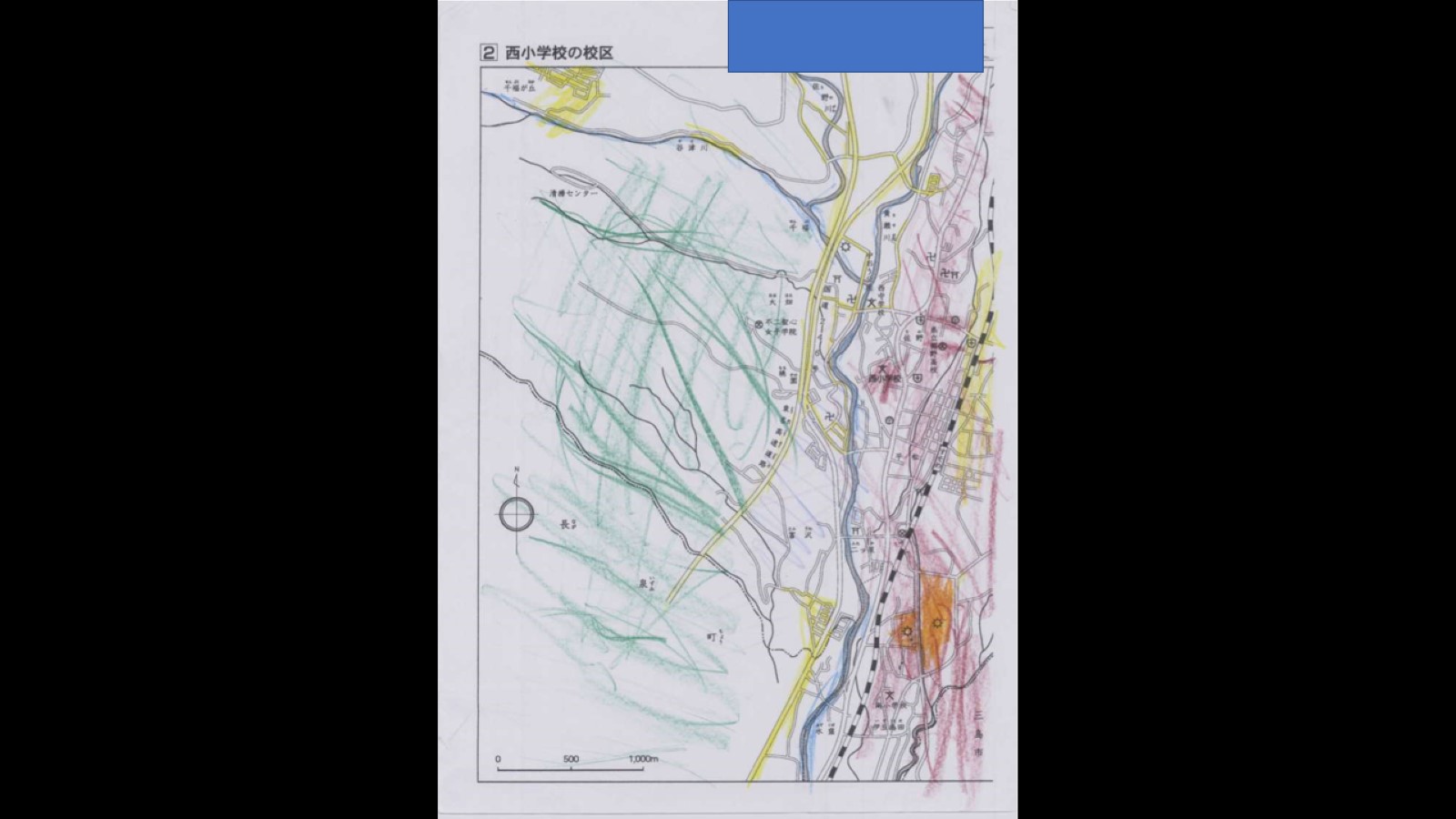 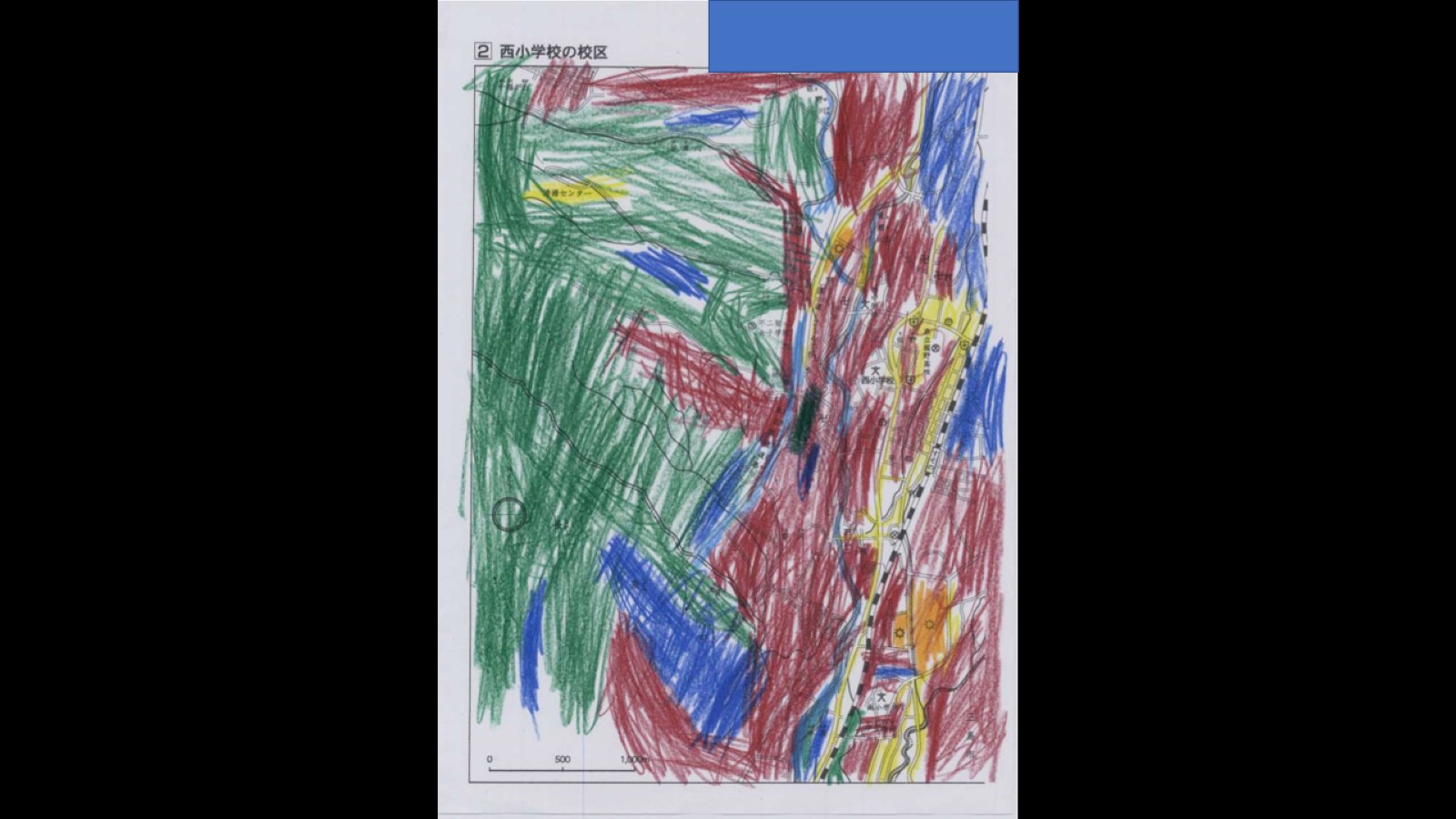 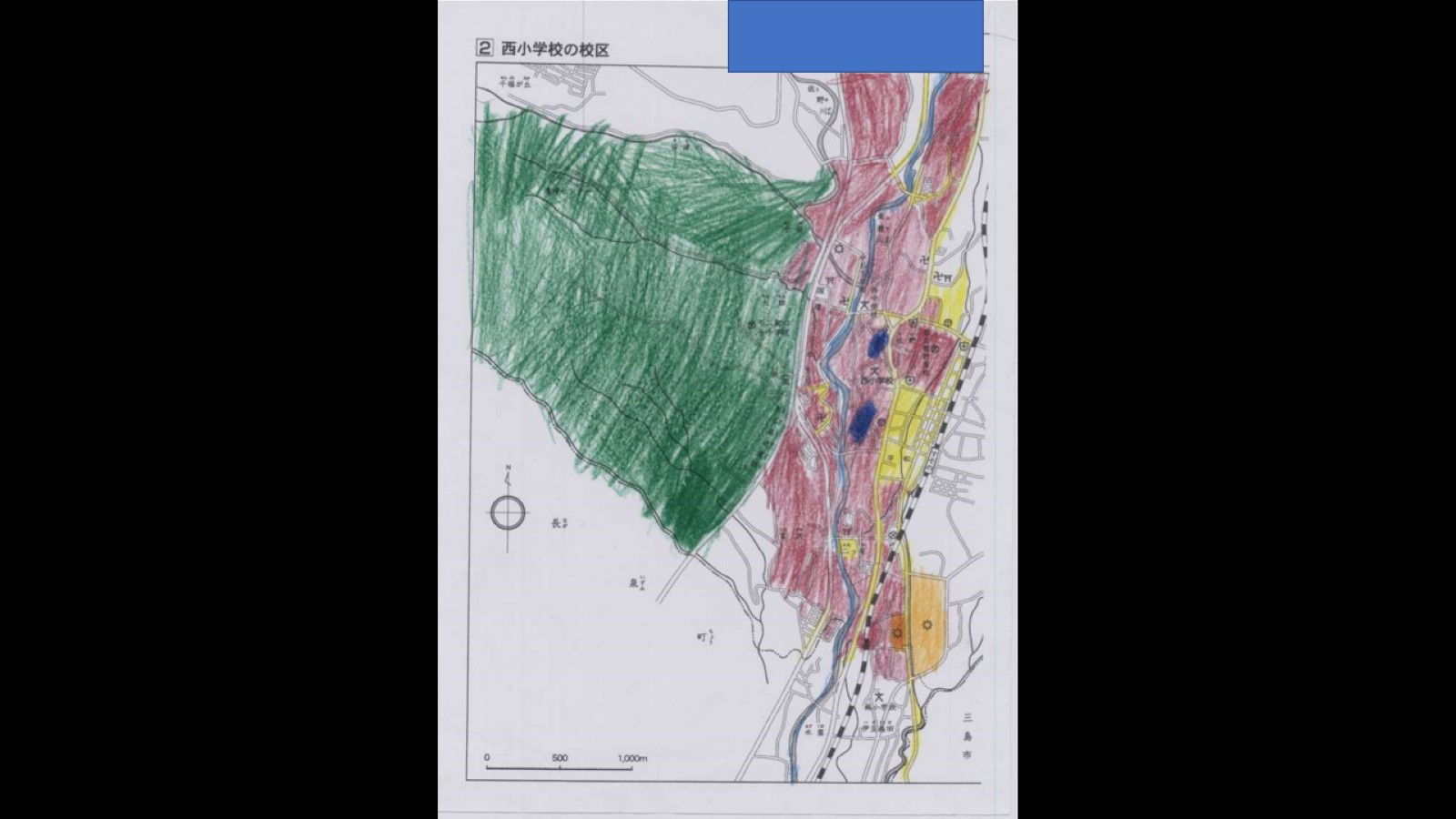 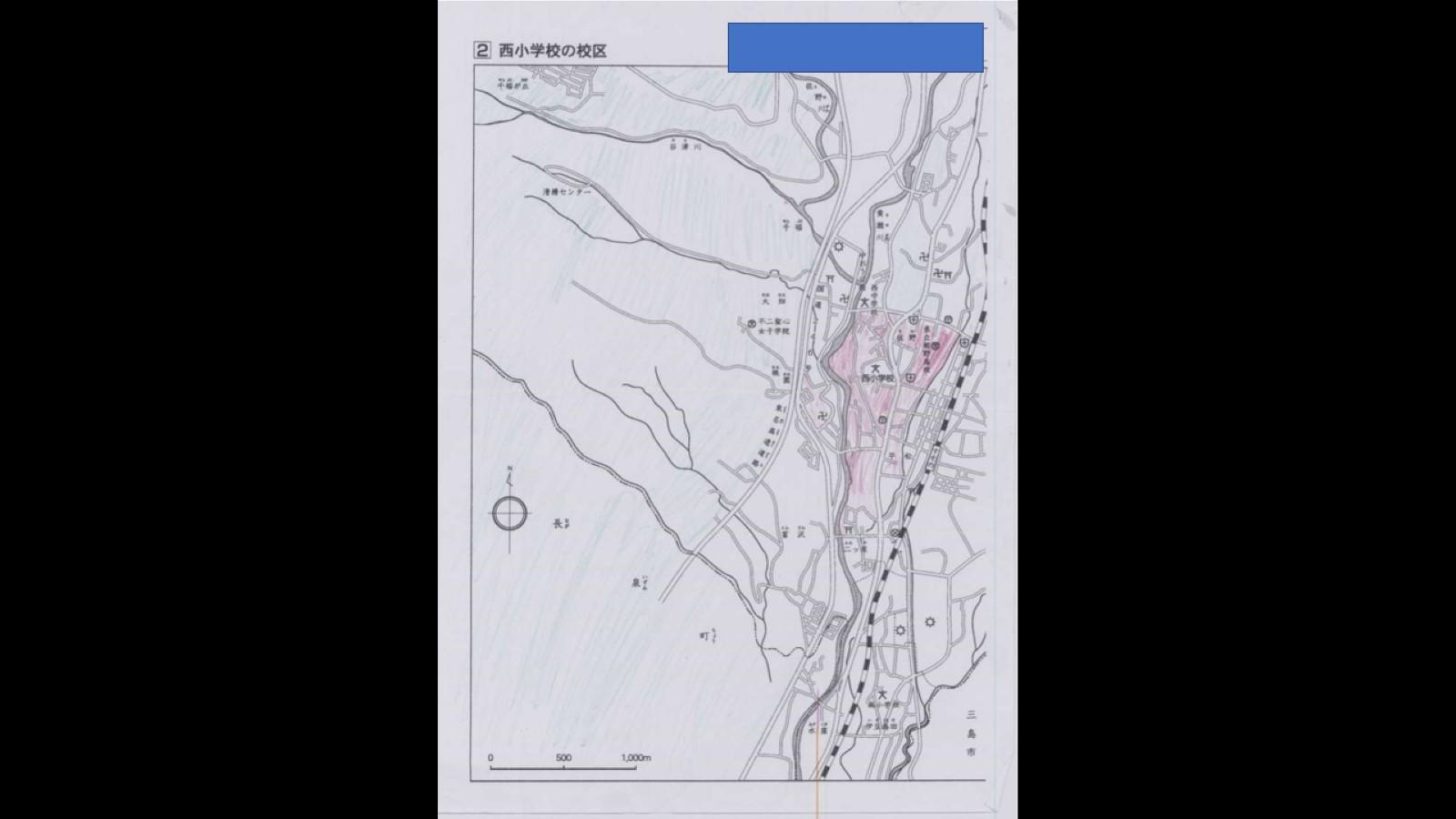 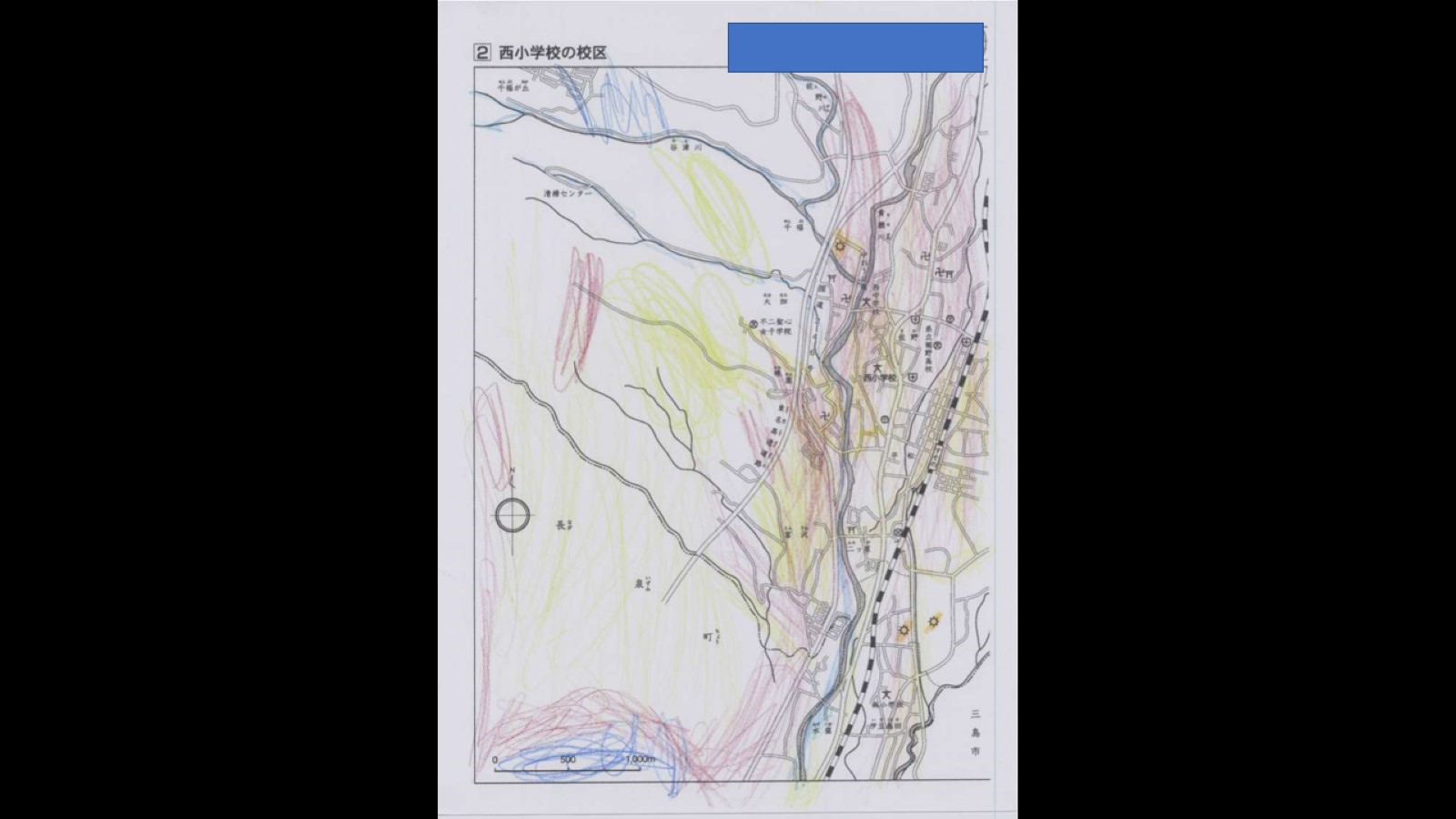 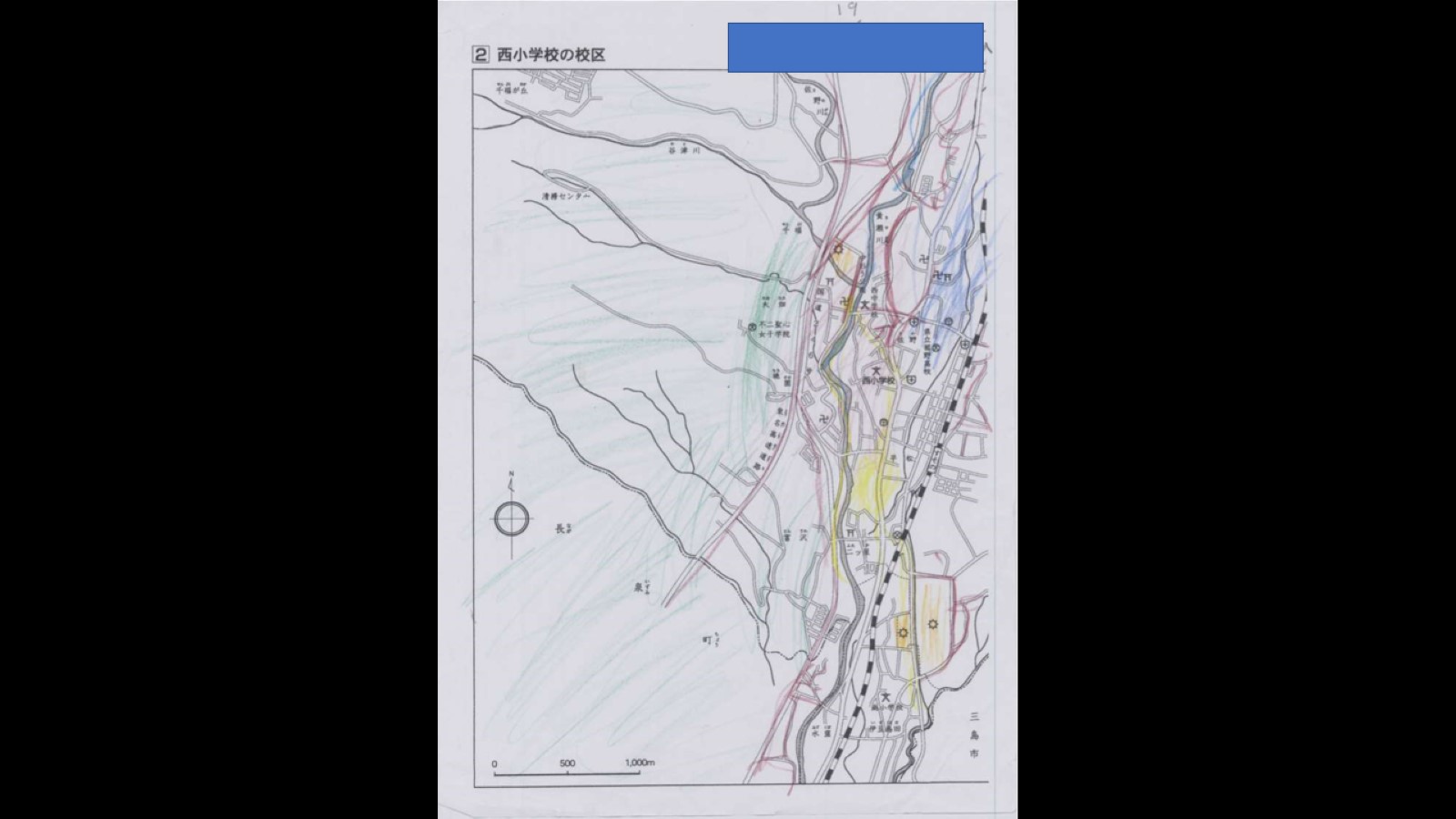 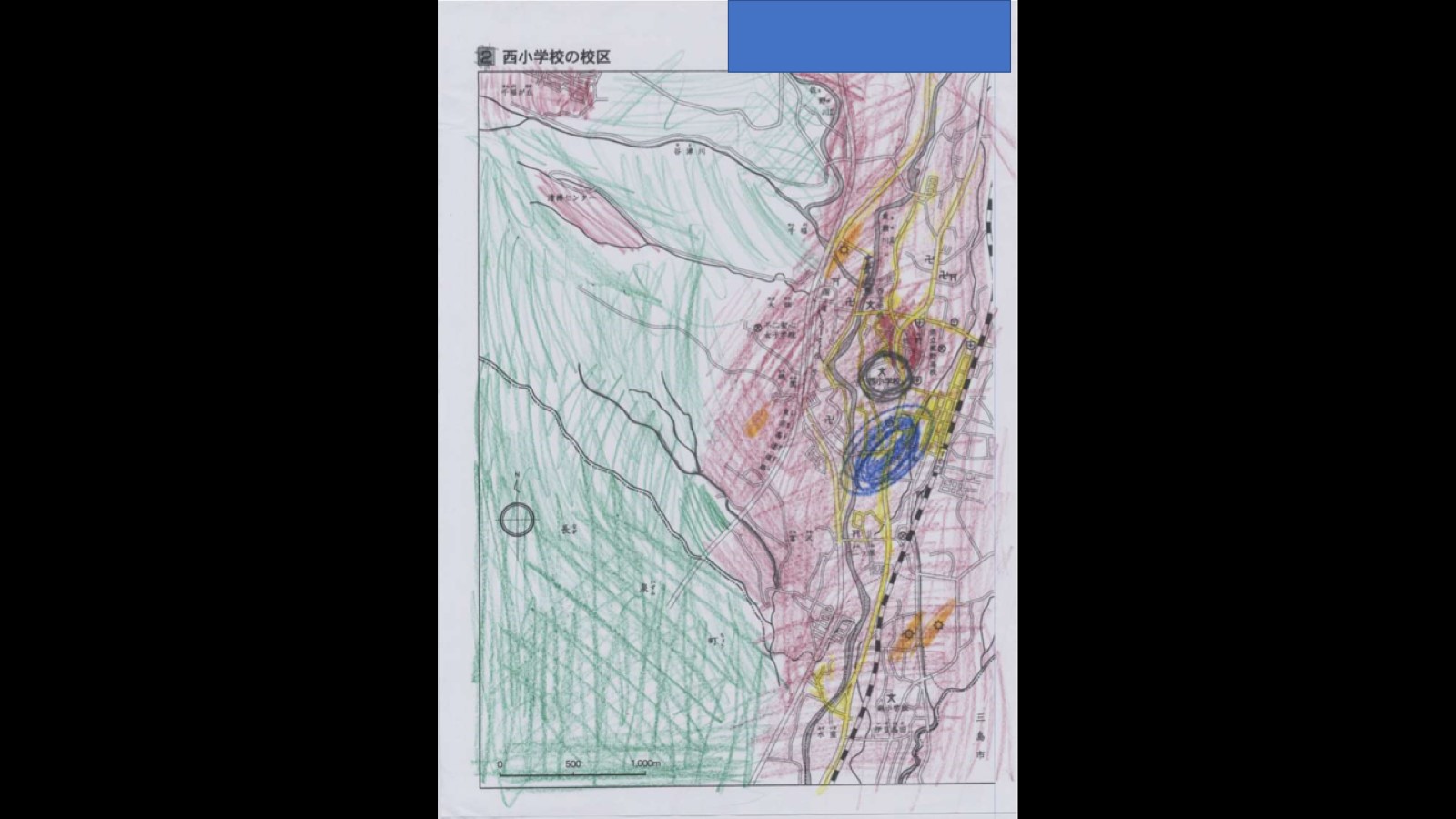 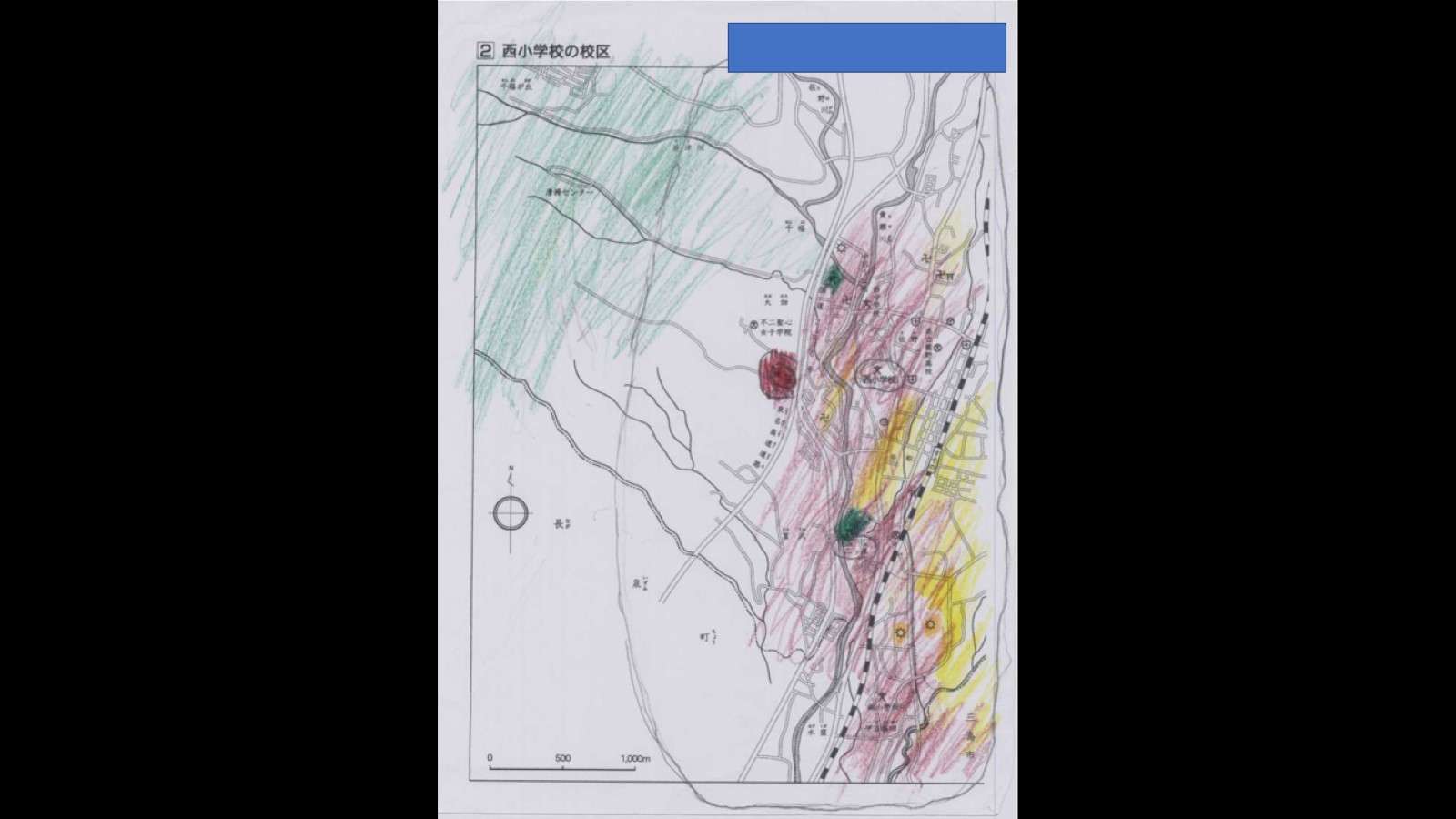 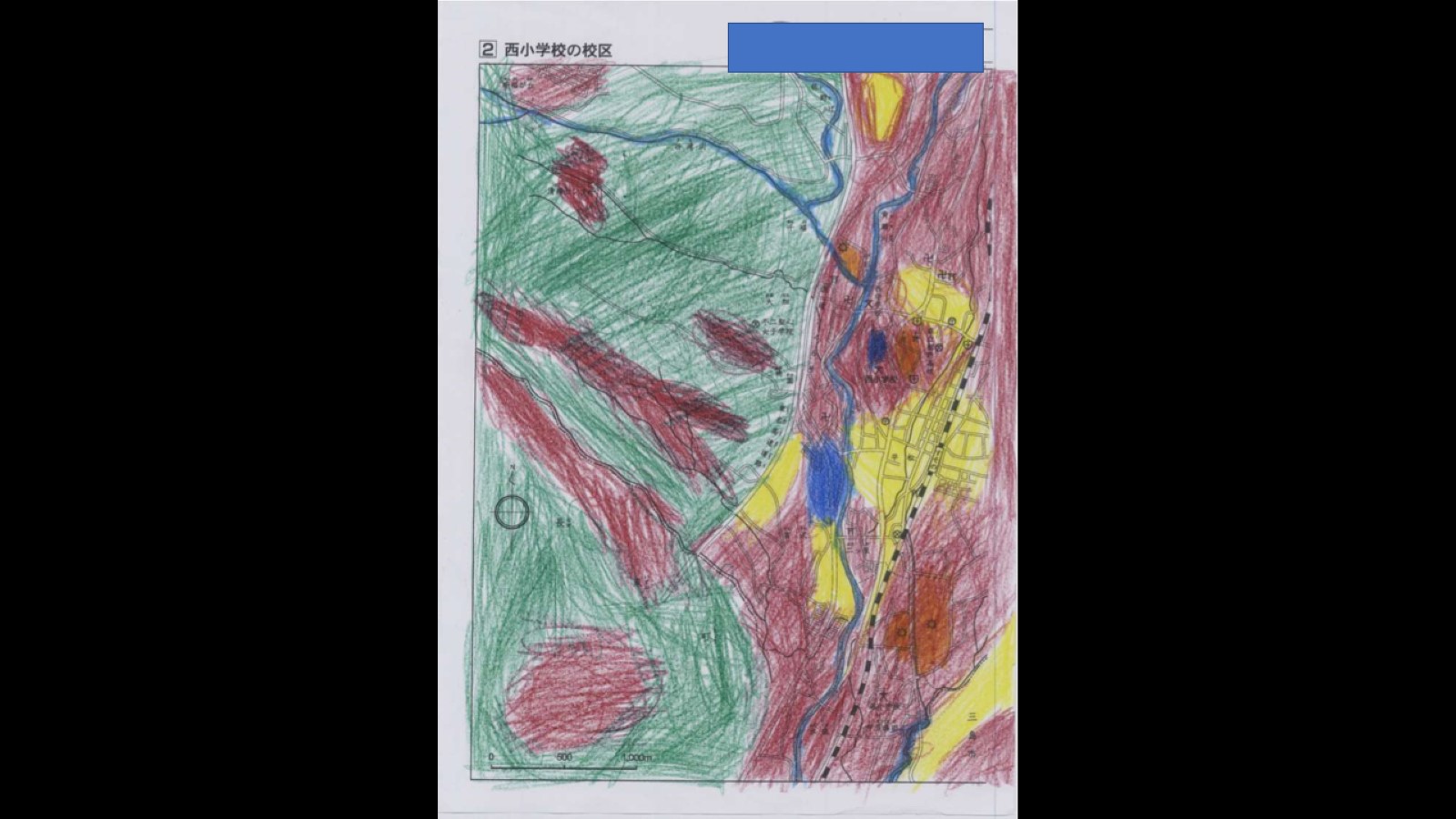 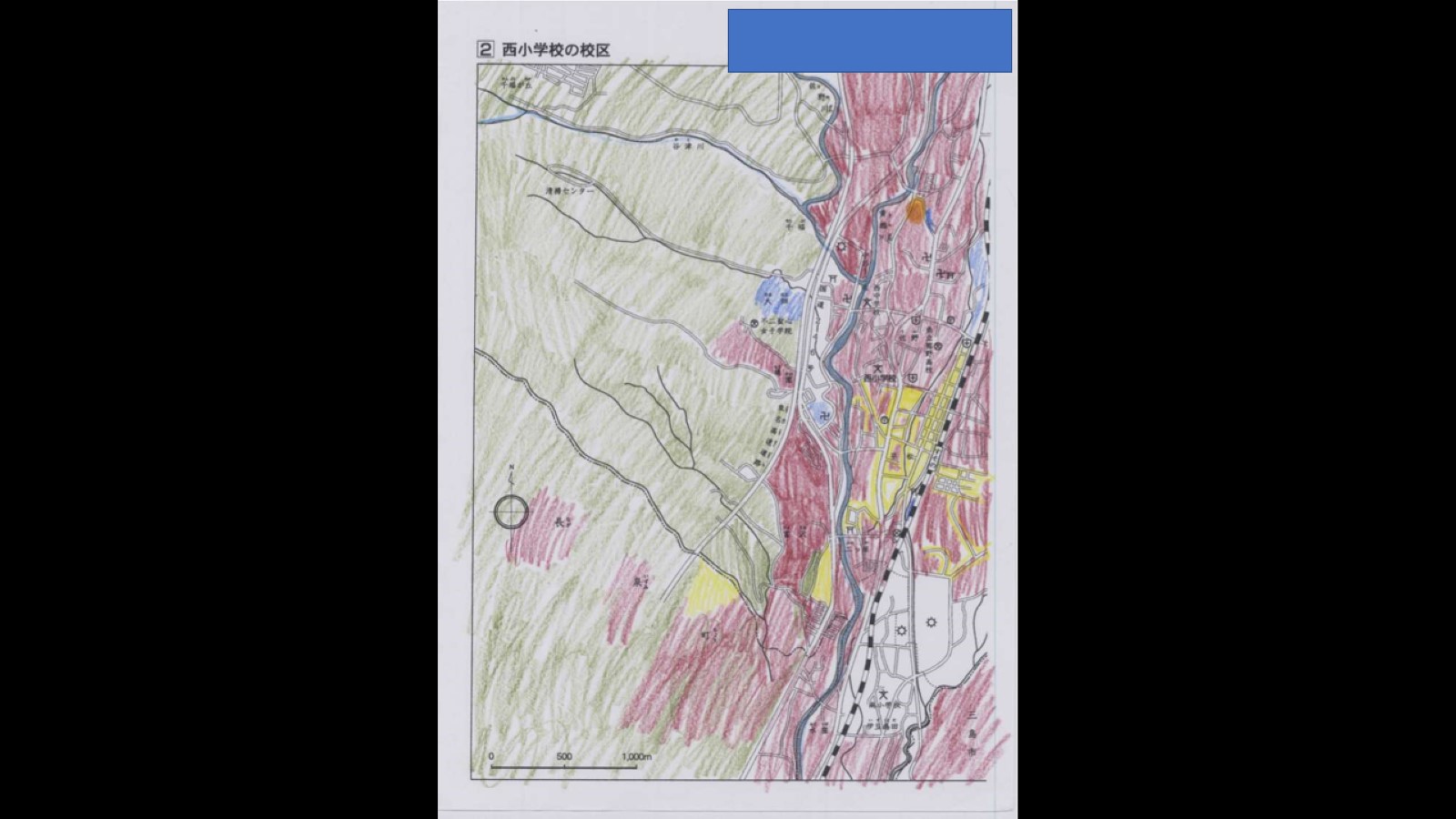 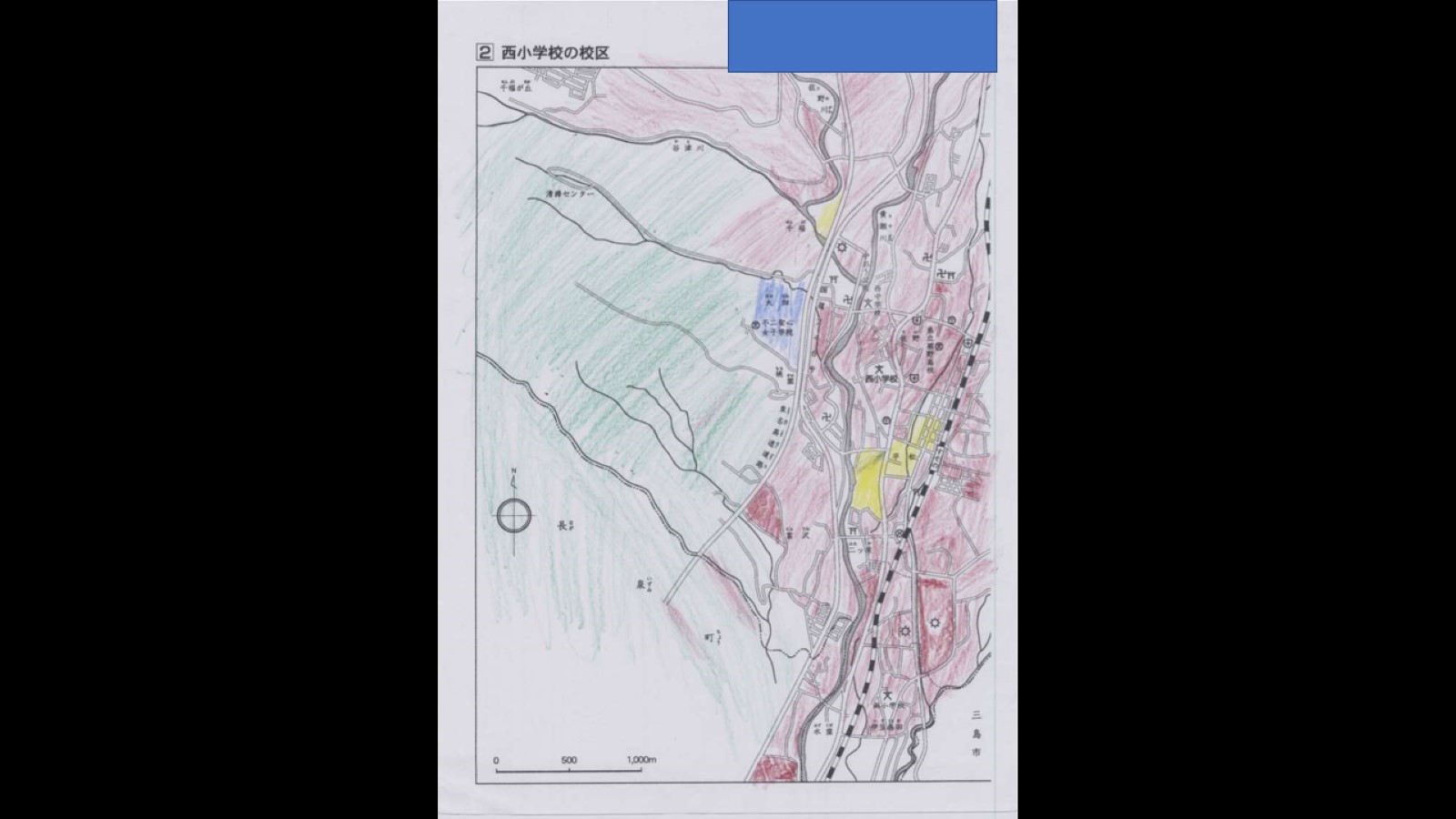 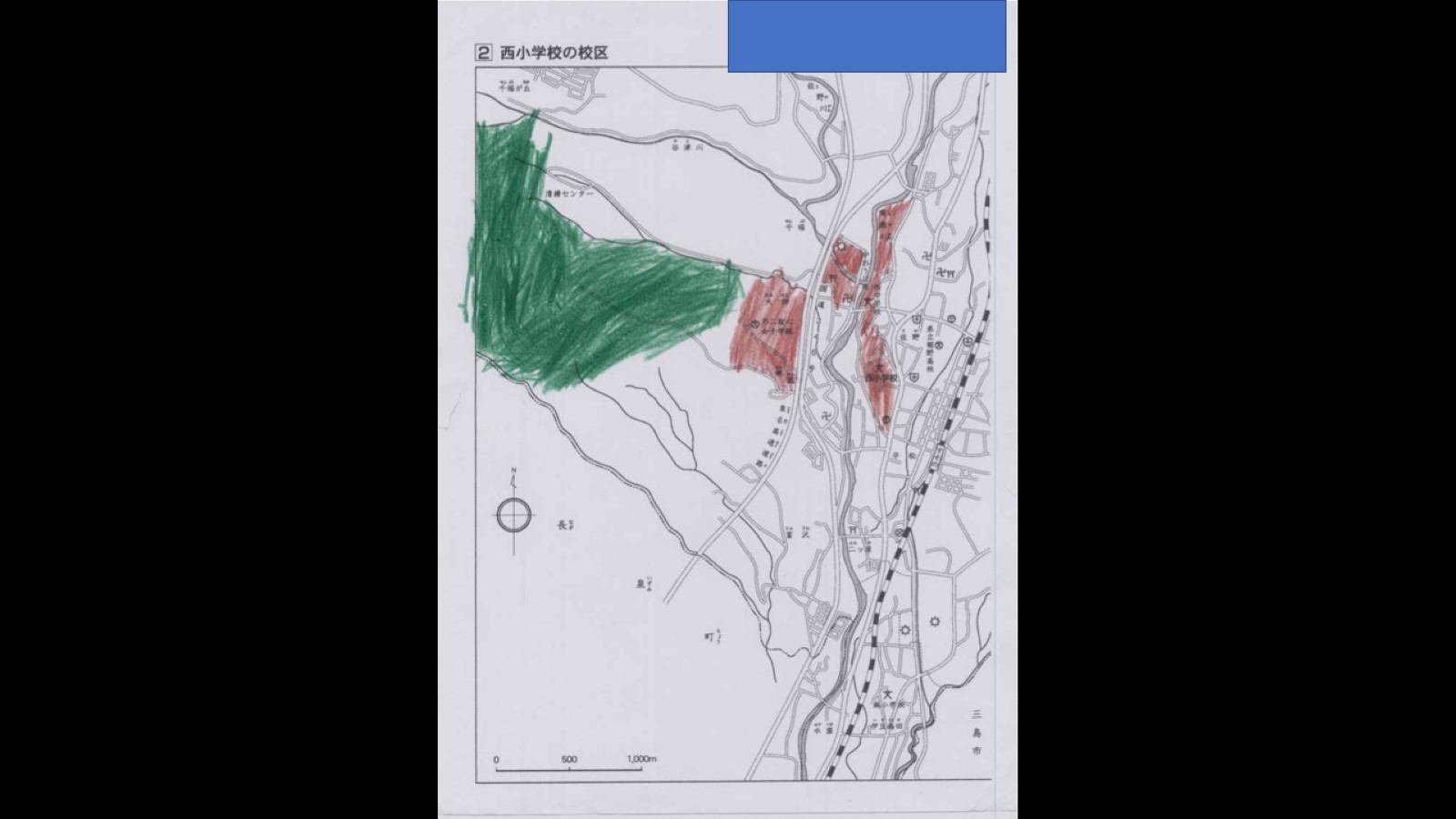 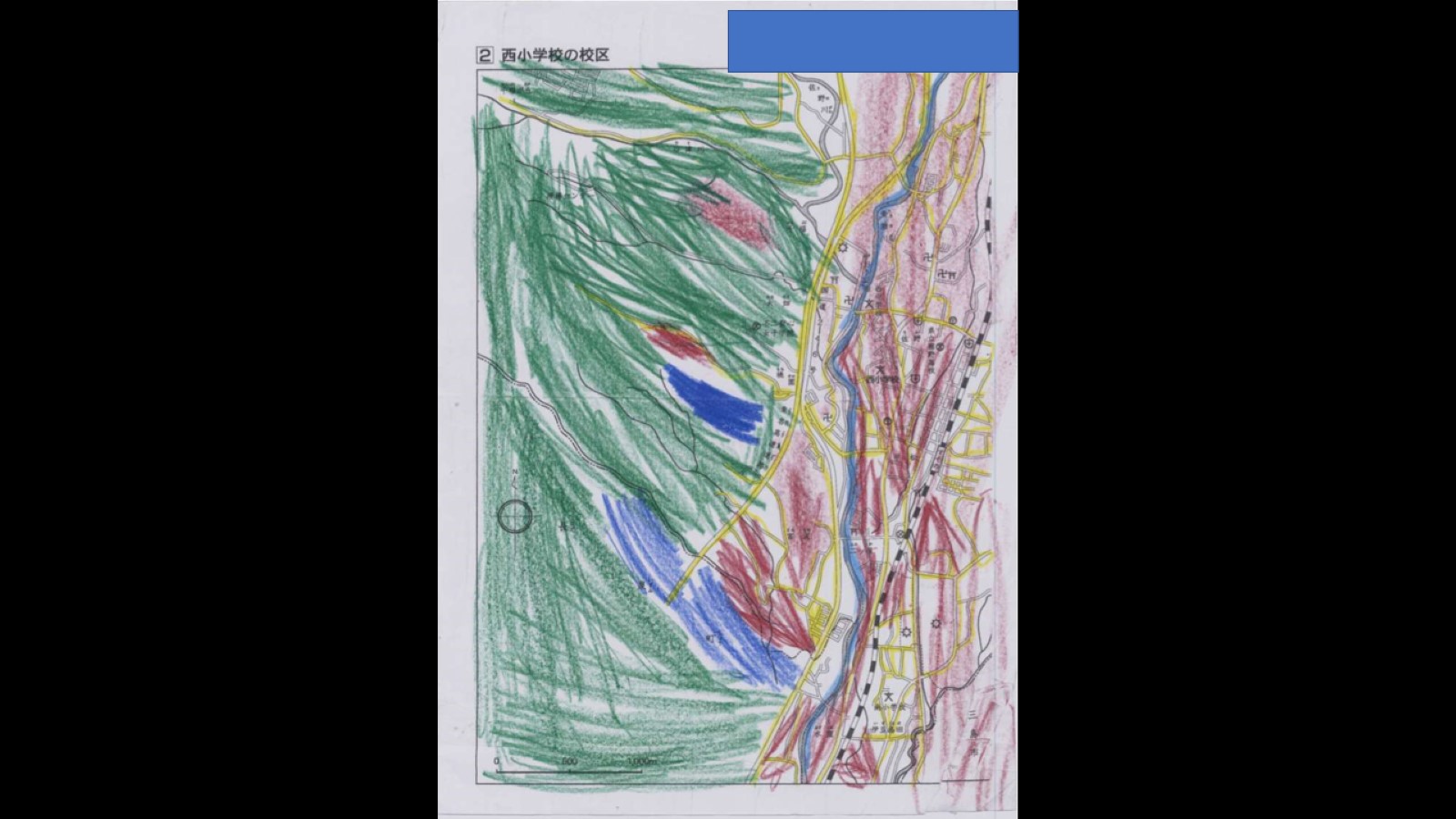 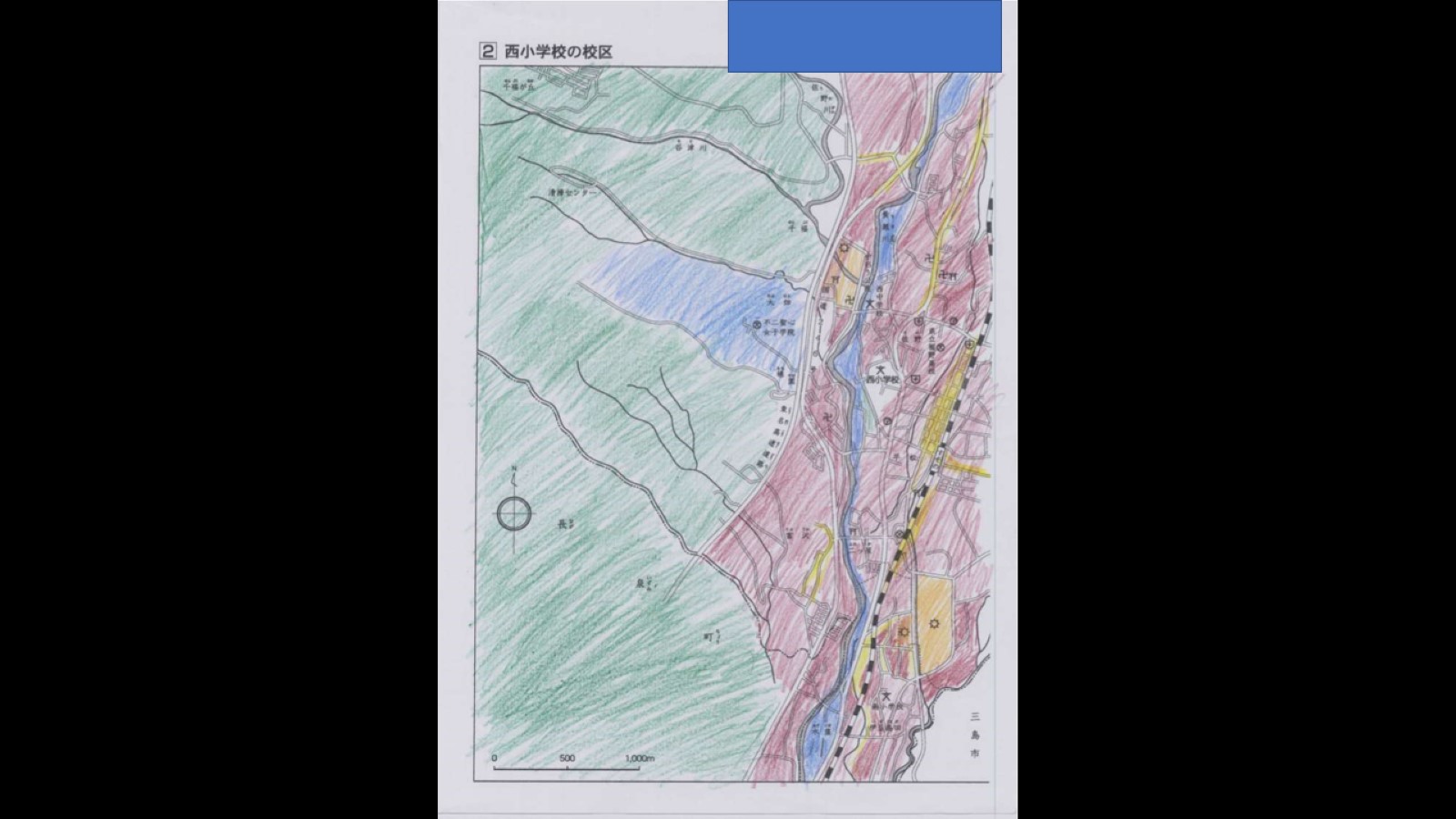 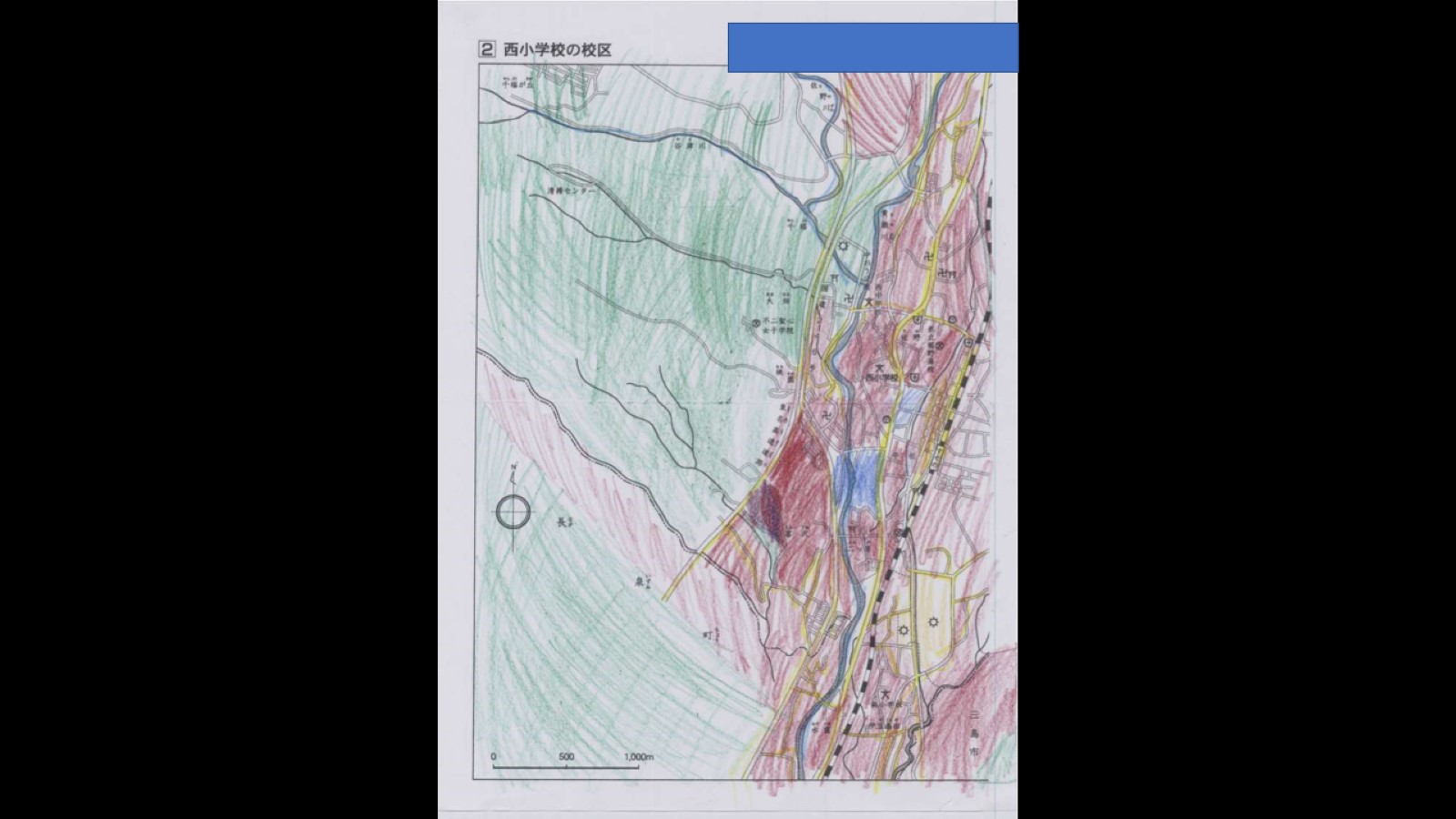 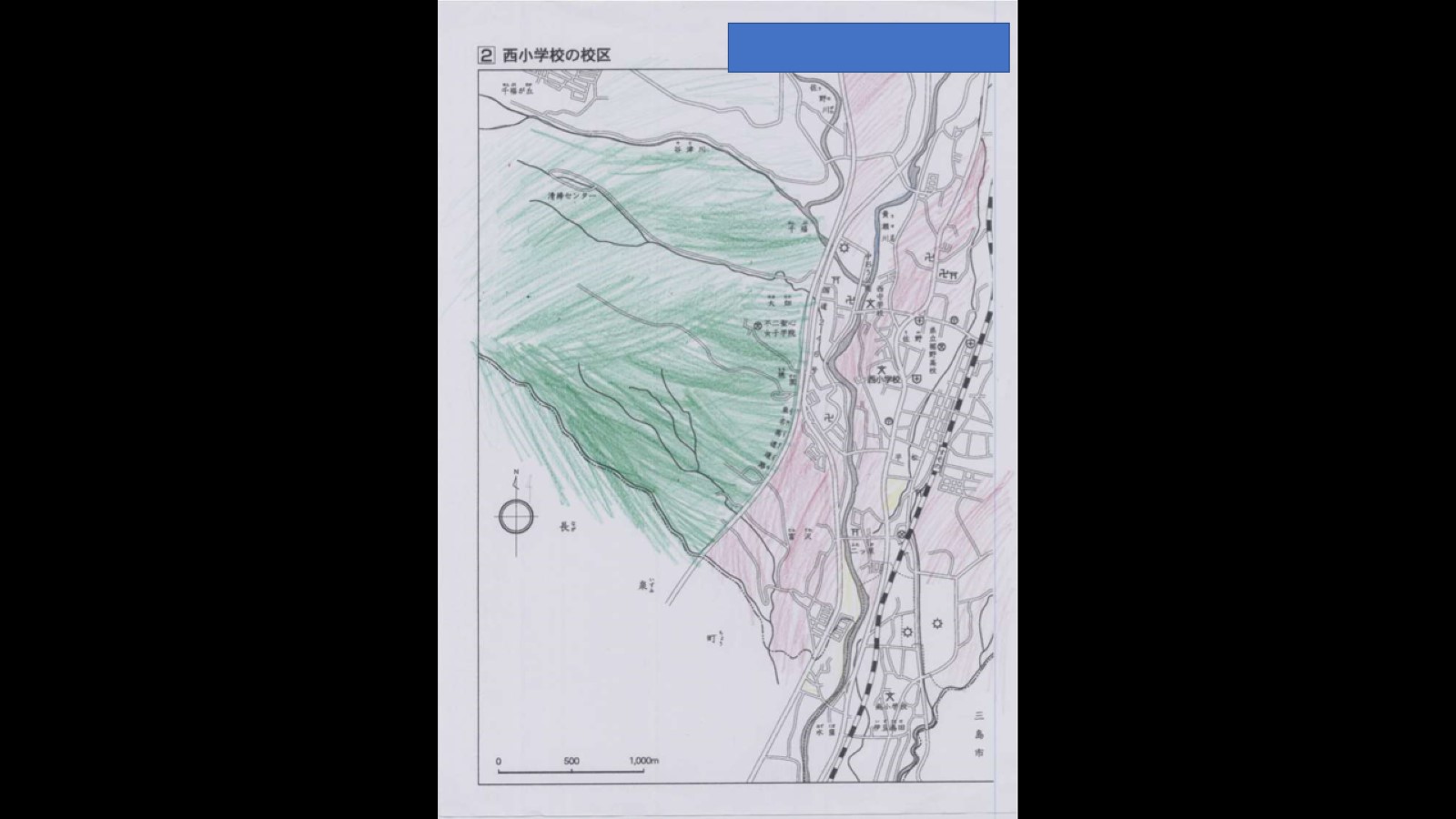 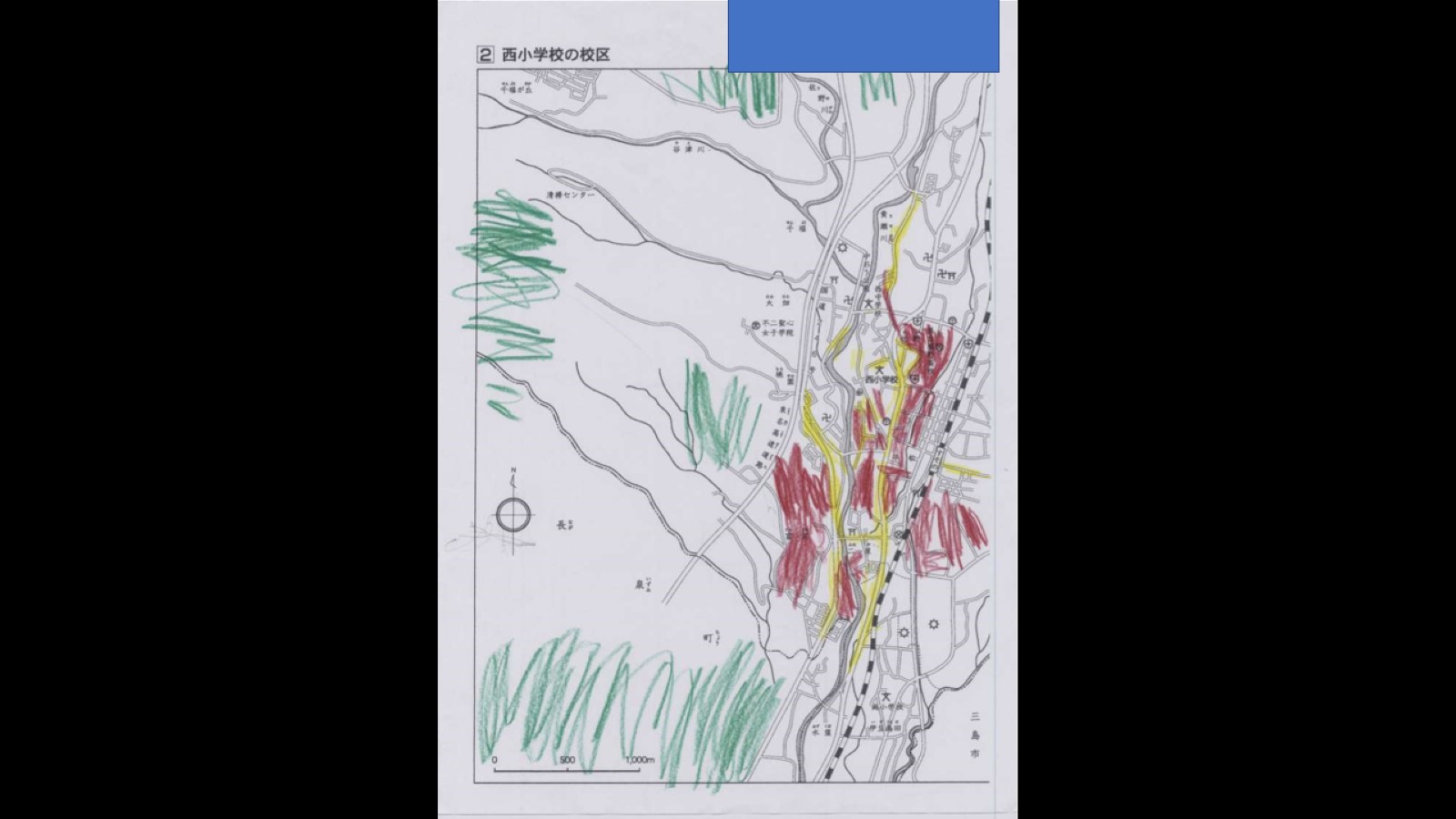 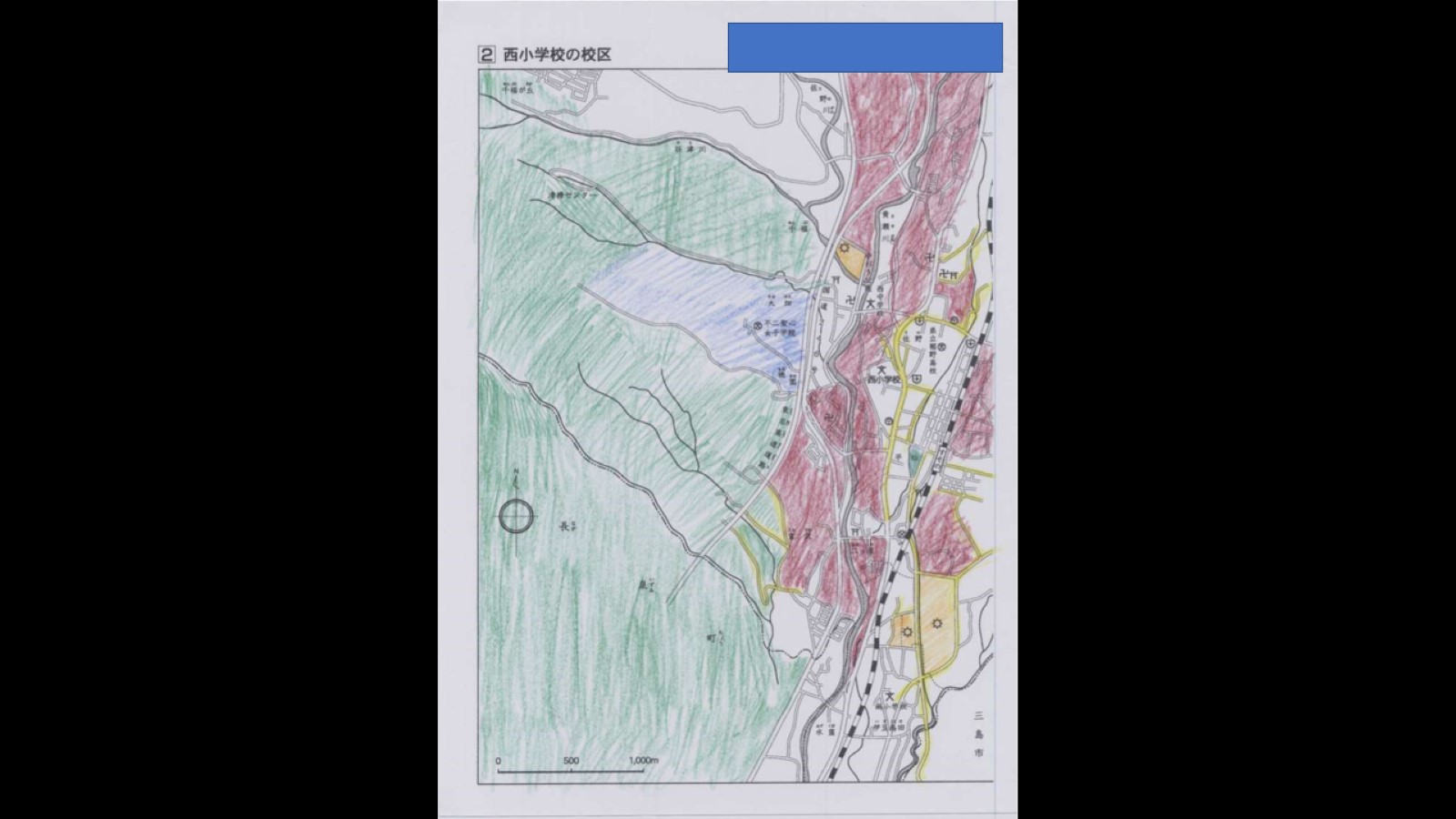 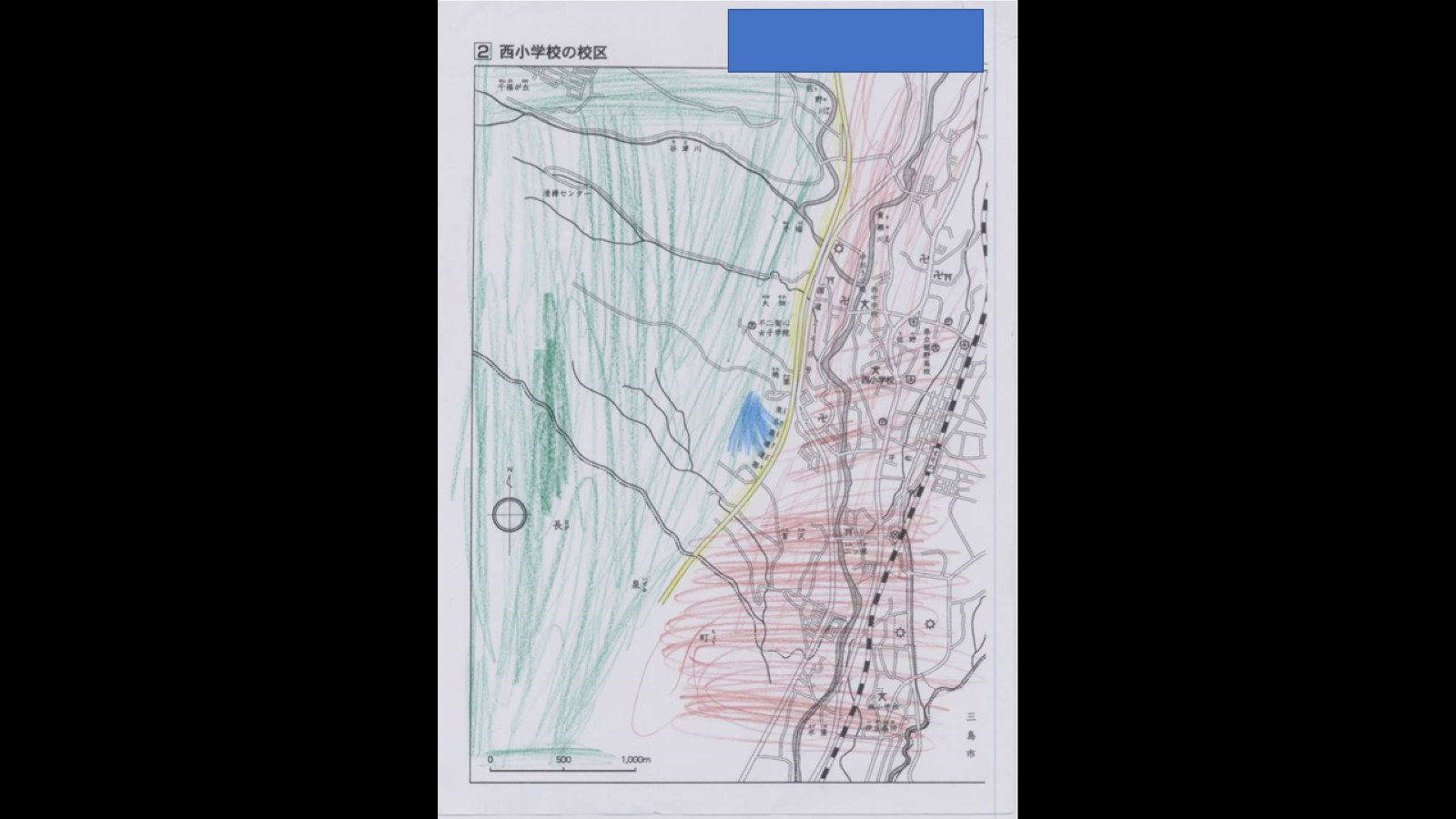 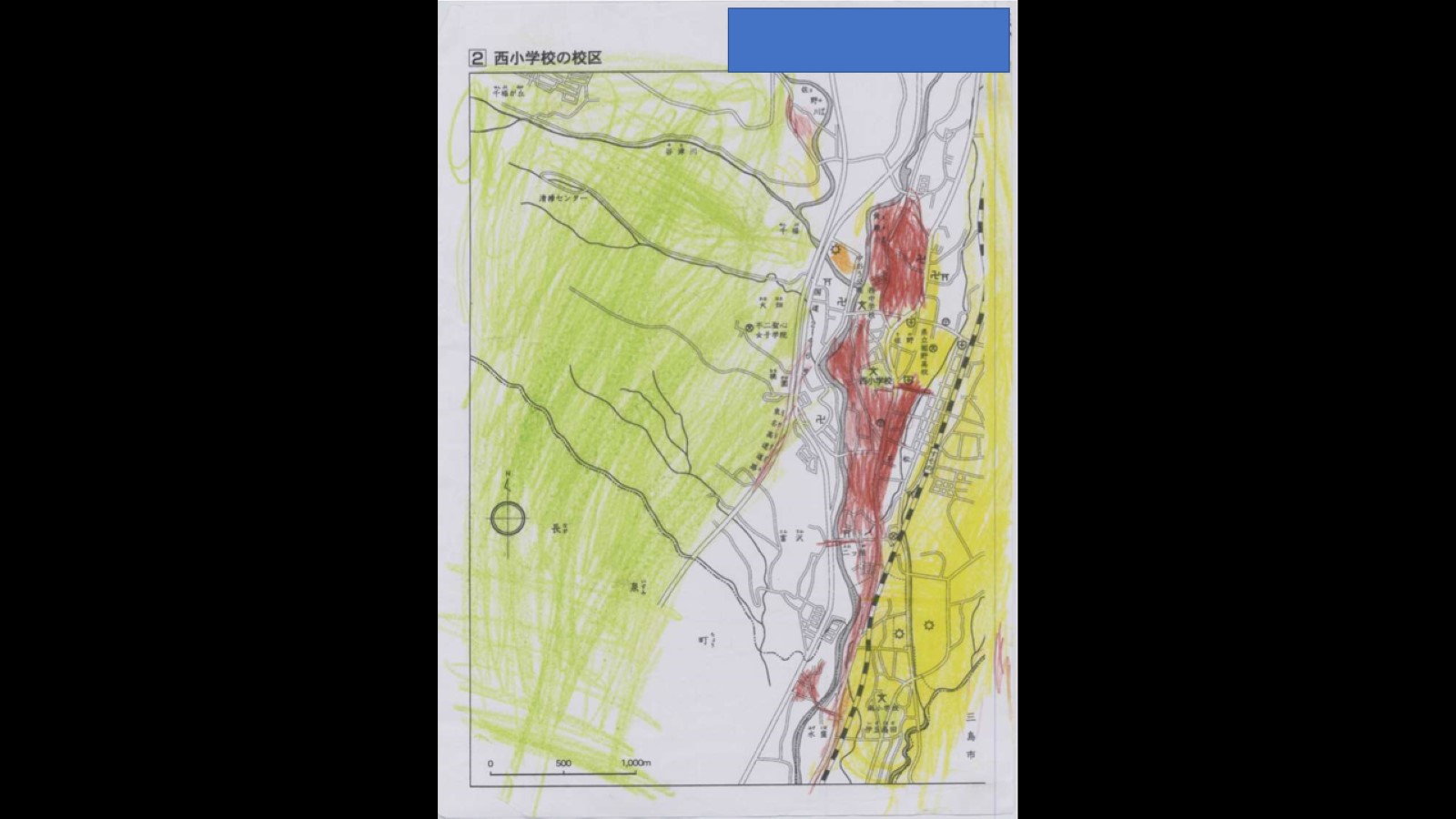 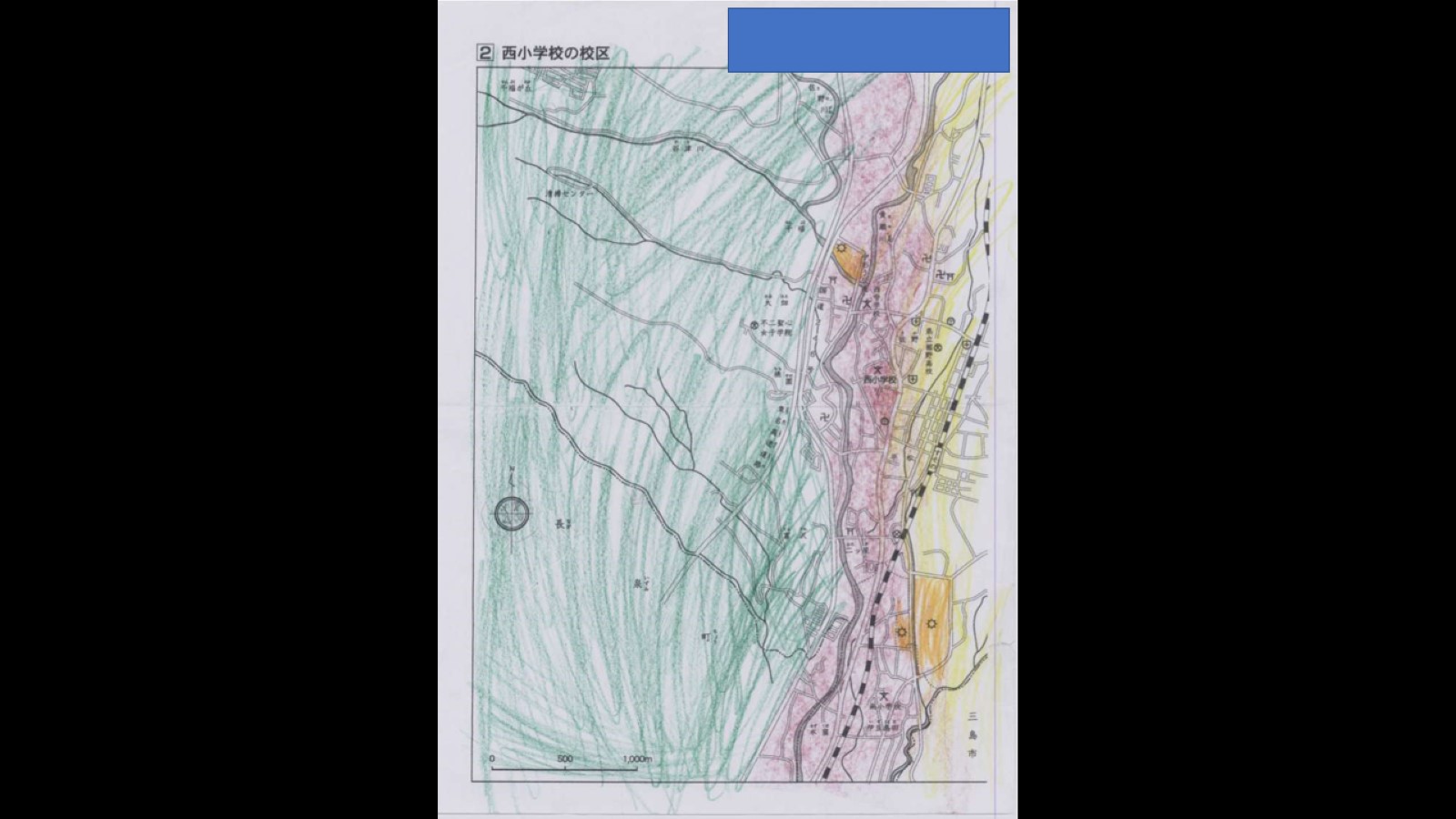 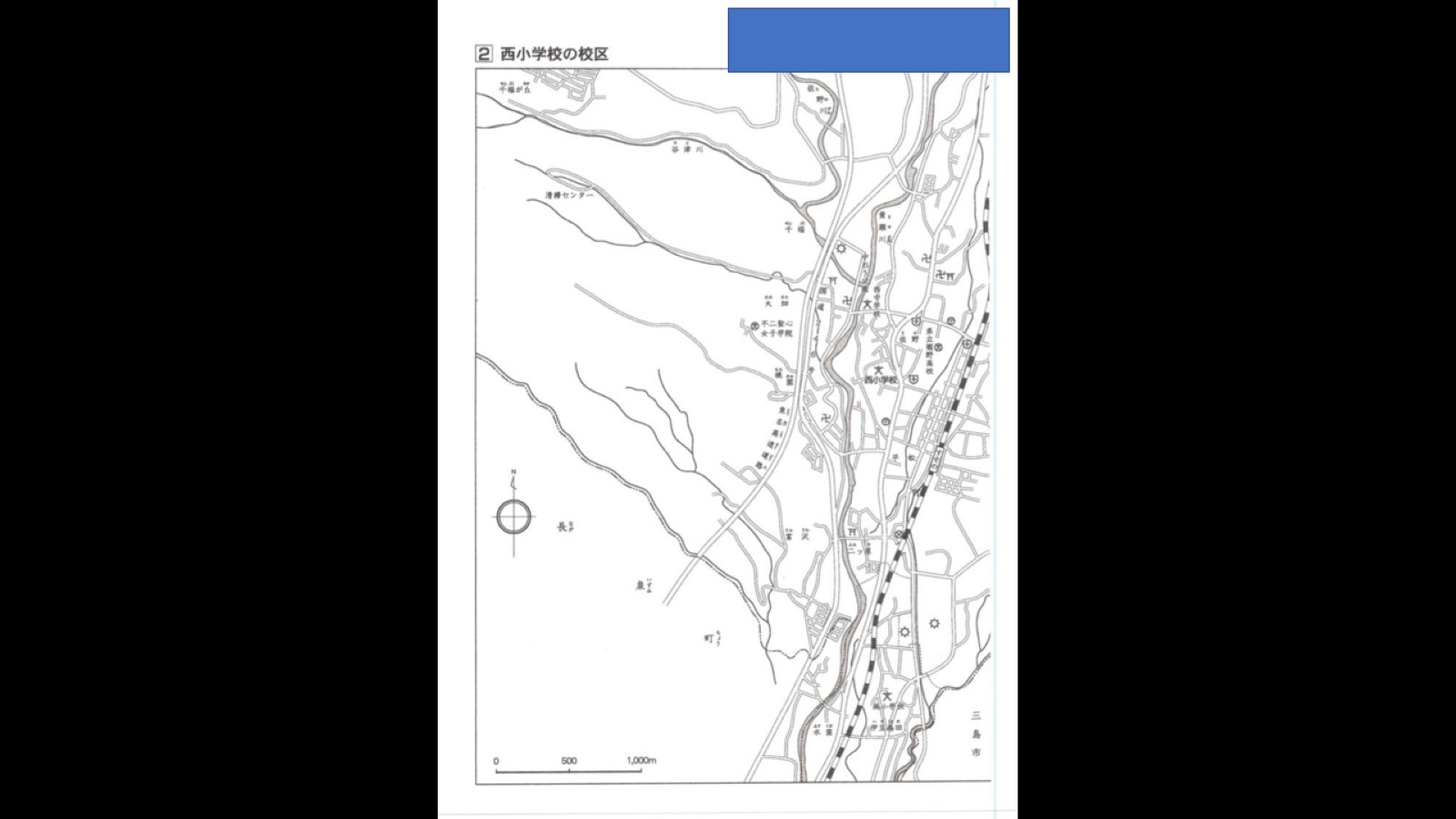 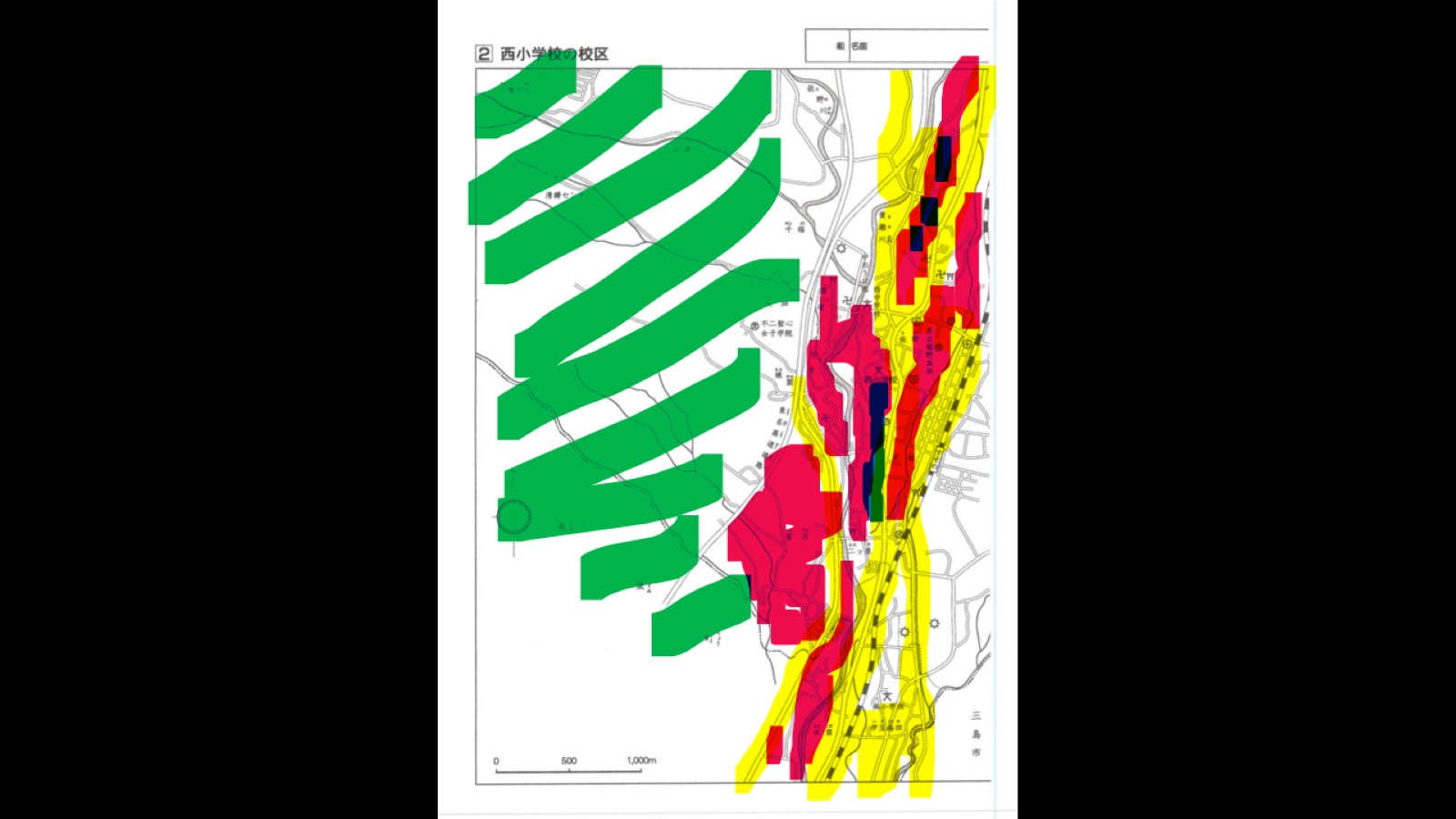